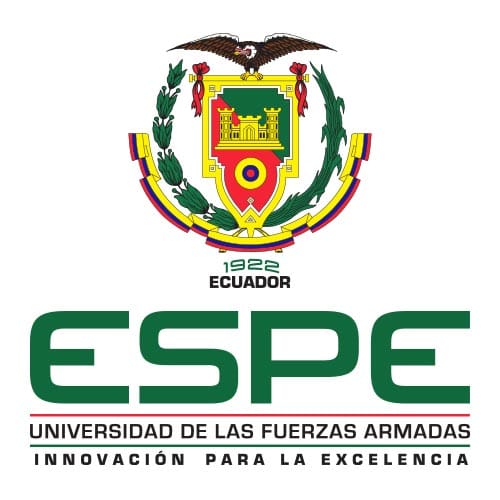 DEFENSA DE PROYECTO DE INVESTIGACIÓN
DEPARTAMENTO DE CIENCIAS ECONÓMICAS, ADMINISTRATIVAS Y DE COMERCIO CARRERA DE INGENIERÍA EN FINANZAS Y AUDITORÍA   TRABAJO DE TITULACIÓN PREVIO A LA OBTENCIÓN DEL TÍTULO DE INGENIERAS EN FINANZAS Y AUDITORAS - CPATEMA: propuesta de un portafolio de inversión para el nivel socioeconómico c- bajo el análisis del riesgo-rentabilidad de los fondos administrados de inversión
DIRECTOR: ECON. PALACIOS VELARDE, JUAN CRISTÓBALNOMBRES: GONZÁLEZ TOTOY, TANIA ESTEFANIA
VELASCO TIPÁN, ROCÍO ALEXANDRA  SANGOLQUÍ,  MAYO  2019
PLANTEAMIENTO DEL PROBLEMA
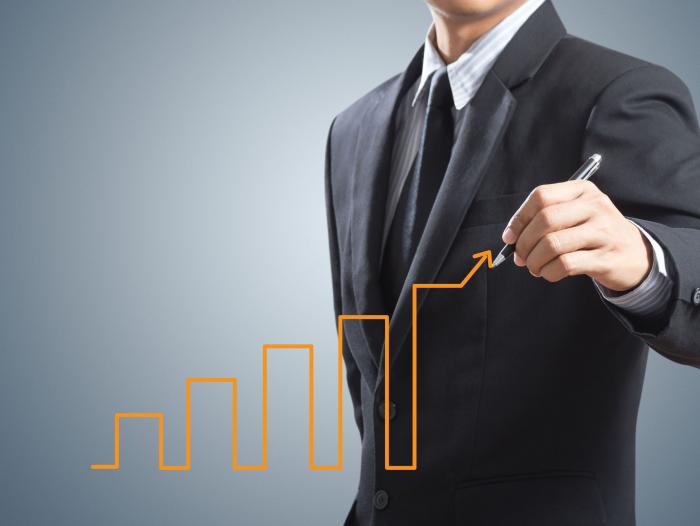 NIVEL SOCIOECONOMICO C-
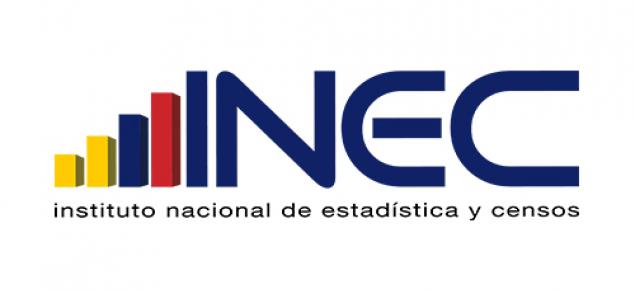 49,3%
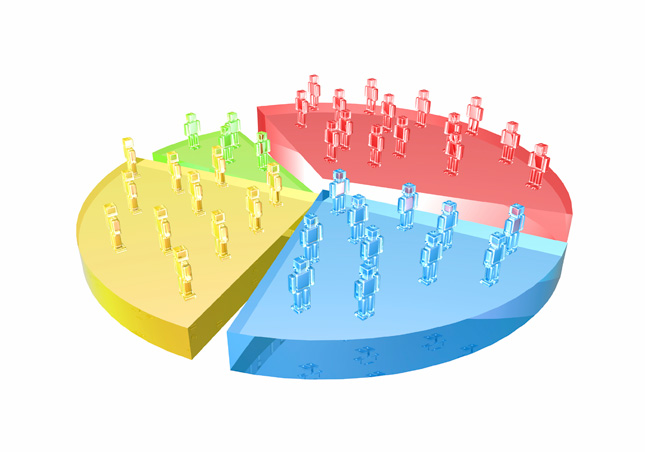 Dinamización
[Speaker Notes: Los Fondos de inversion dentro y fuera del pais es una herramienta como canalizador de ahorro/inversion q funciona en el mercado financiero en la cual su movimiento es por medio de activos financieros, principalmente este mecanismo de ahorro/inversion esta enfocado, direccionados para empresarios con altos niveles de ingresos, dejando a un lado a las personas que tienen un nivel económico bajo, limitando a estás las opciones de ahorro y sean excluidas de los mecanismos de inversión que otorgan mejor rentabilidad y optan por las tradicionales instituciones financieras, sin considerar que este nivel socioeconómico C- se encuentra representado por un 49.3% según datos del Instituto Nacional de Estadísticas y Censos (INEC) 2011, es por ello que se desea integrar  a este tipo de segmento por su gran volumen de población, y así  ayudando a la dinamización de la economía del país.]
OBJETIVOS
1
2
Identificar mediante investigación de campo aplicada al nivel socioeconómico C-, las expectativas de este segmento al momento de colocar su dinero en una alternativa de ahorro.
Conocer las características y capacidad de ahorro del nivel socioeconómico C-.
OBJETIVO GENERAL
Proponer un portafolio de inversión gestionado a través de un fondo de inversión, como alternativa para canalizar el ahorro del nivel socioeconómico C- que considere las expectativas de este segmento y permita al pequeño inversionista incursionar en el mercado financiero.
Identificar en el mercado financiero ecuatoriano, los activos financieros con alta liquidez y niveles de riesgo que se ajusten a las expectativas del segmento socioeconómico C-.
Utilizando la Teoría de Markowitz estructurar un portafolio de inversión orientado al nivel socioeconómico C- con las características esperadas por este segmento y su ajuste a su capacidad de ahorro.
OBJETIVO ESPECÍFICOS
4
3
MARCO TEÓRICO
Teoría de Ahorro
Teoría Keynesiana
Ahorro Familiar
Teoría del ciclo vital
Administración para el futuro
ahorran durante un período activo
individuos economizan
forman un capital
Importantes sucesos a corto plazo
intervención del gobierno
paros
crisis
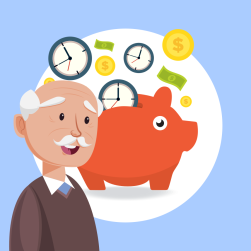 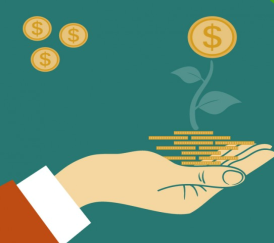 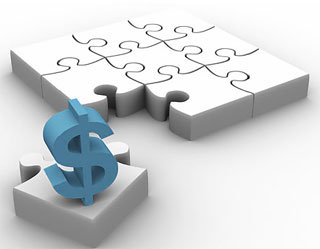 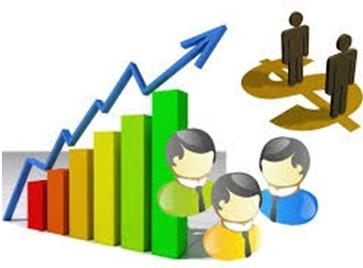 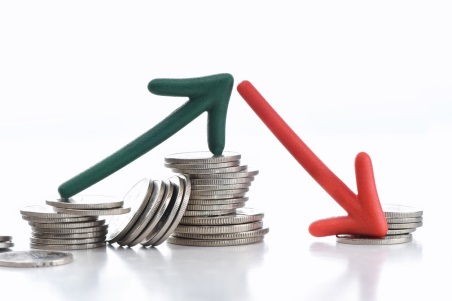 Finalidad
Hogares
Busca la mejor manera para salir de una crisis
preocupación por el bienestar económico futuro
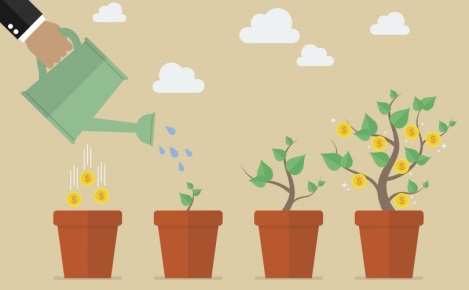 Empresas
ESTABILIZAR LA ECONOMÍA DEL PAÍS
crear una buena cultura del ahorro
Gobierno
Teoría de Portafolio de Inversión
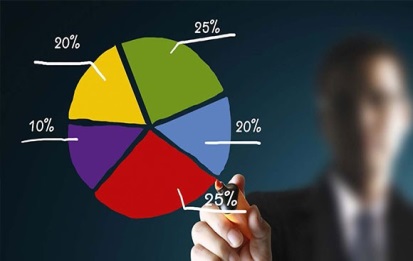 ANALIZA
diversificación para la construcción de portafolios óptimos
TEORÍA DE MARKOWITZ
Perfil del inversor
Diversas carteras
Plazos
Exista un control adecuado entre
Riesgo
criterios
menor riesgo para el inversor
Combinación de activos
diversificar
Posibilidades de inversión
maximizar la rentabilidad
Rentabilidad
Preferencias del inversor
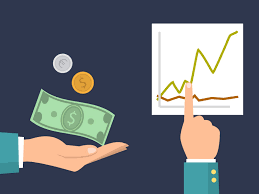 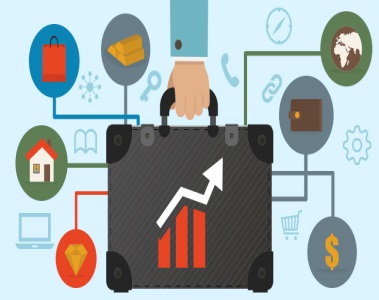 Rentabilidad-riesgo esperado
crecimiento de su capital
Cartera óptima
Activos libres de riesgo 
(Curva de Frontera de cartera eficientes)
TEORÍA DE MARKOWITZ
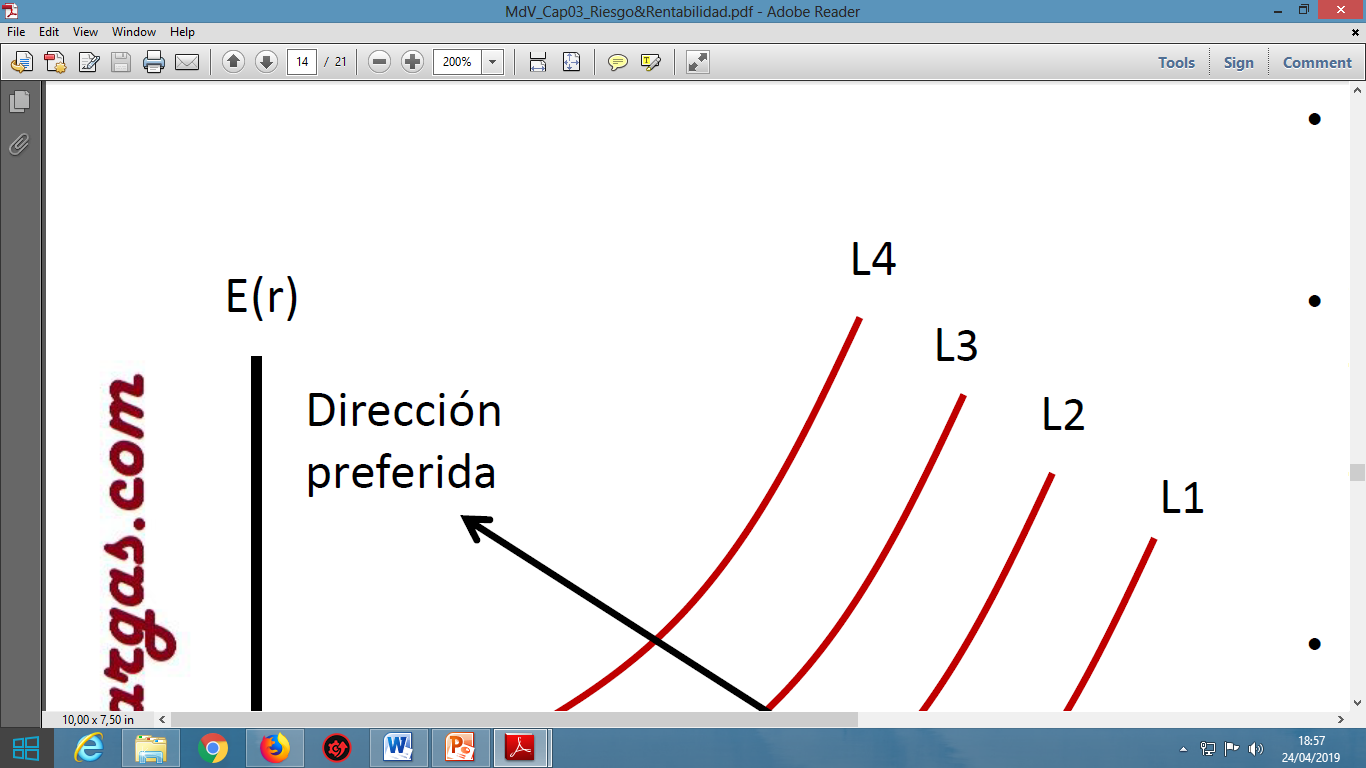 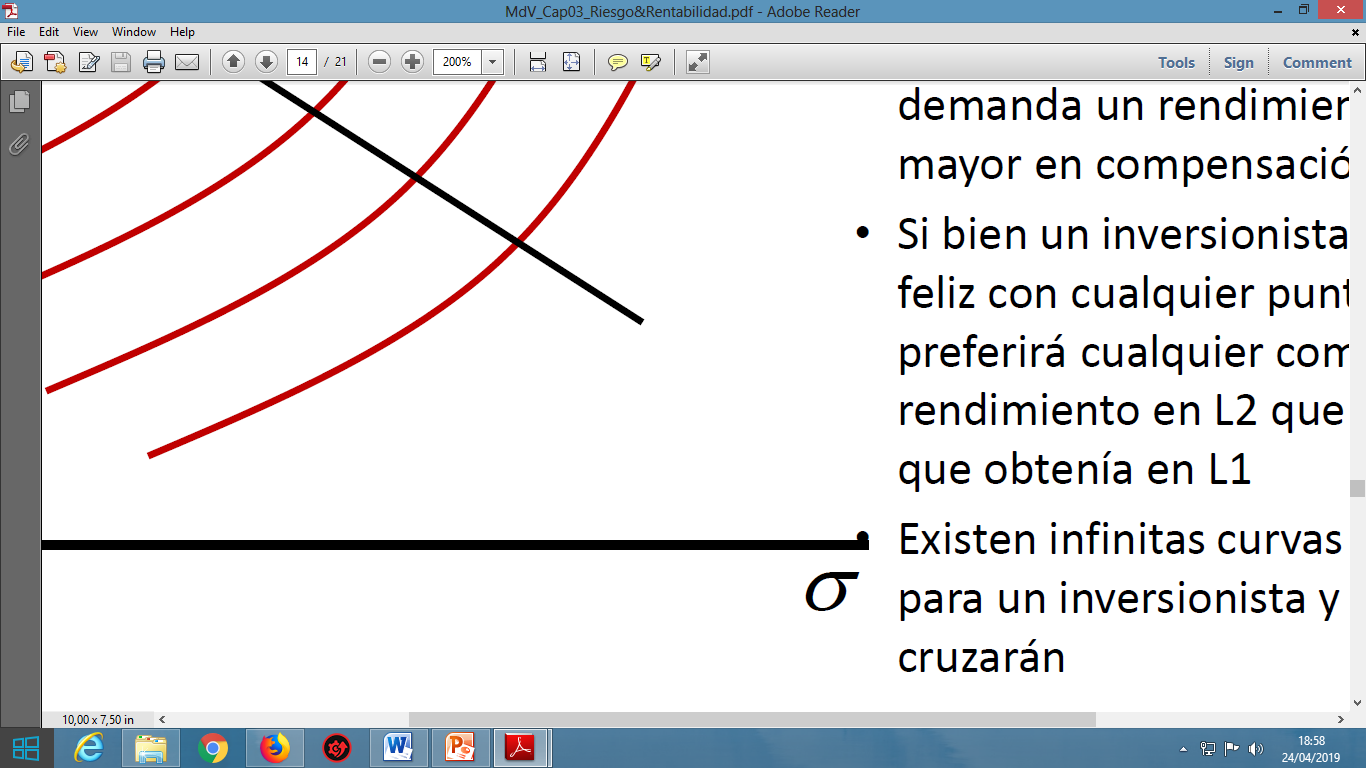 FRONTERA EFICIENTE
toma de decisiones sobre proyectos de inversión
conjunto de carteras más eficientes de un mercado
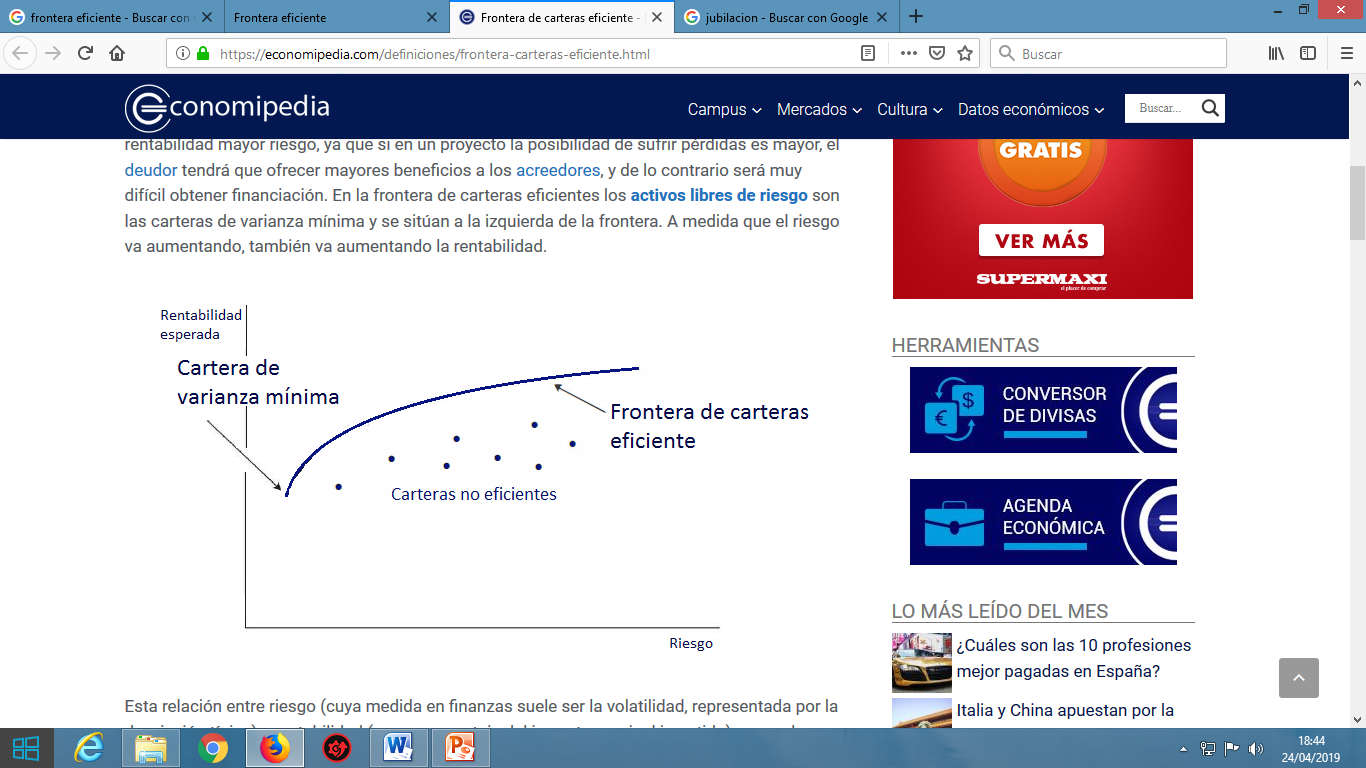 combinaciones de riesgo - rentabilidad
ofrecen una mayor rentabilidad esperada
Activos con libre de riesgo
(Carteras no eficientes)
obteniendo un portafolio óptimo bajos las preferencias del inversor
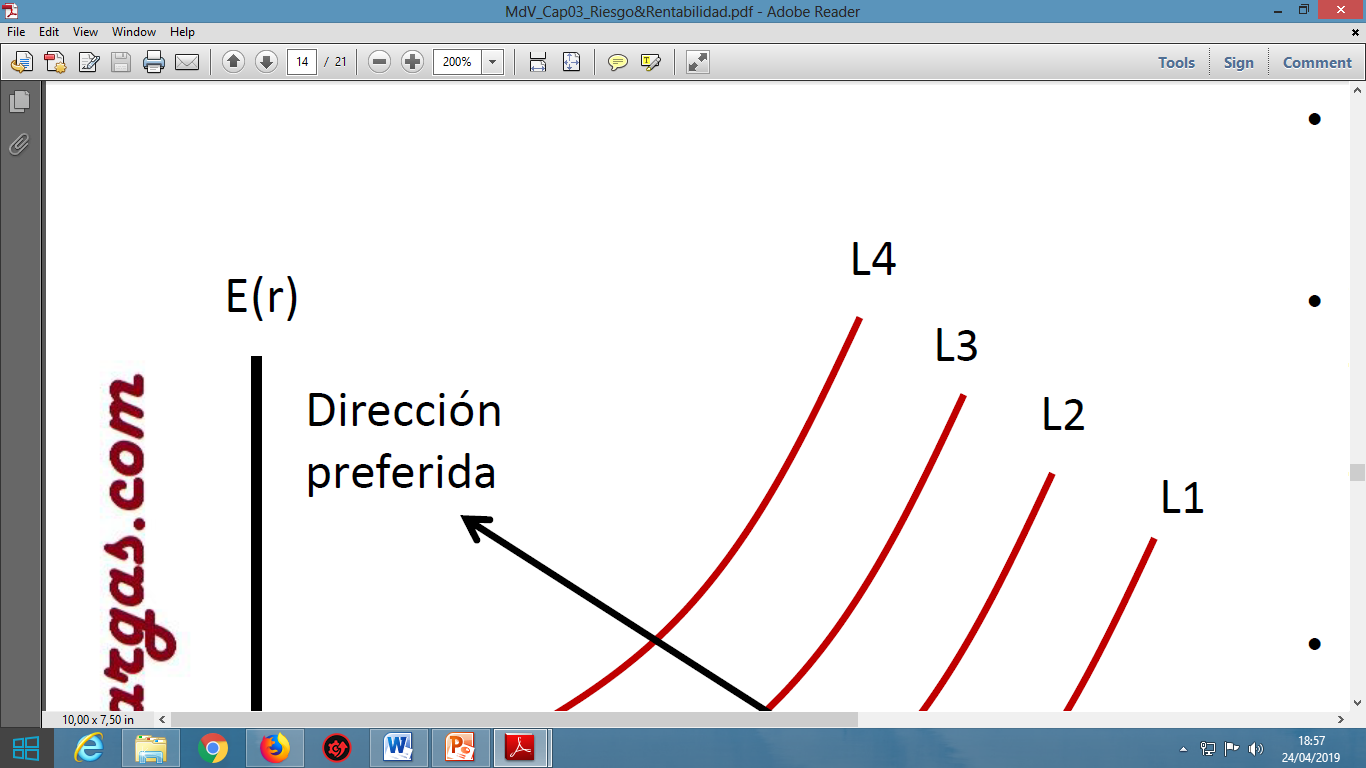 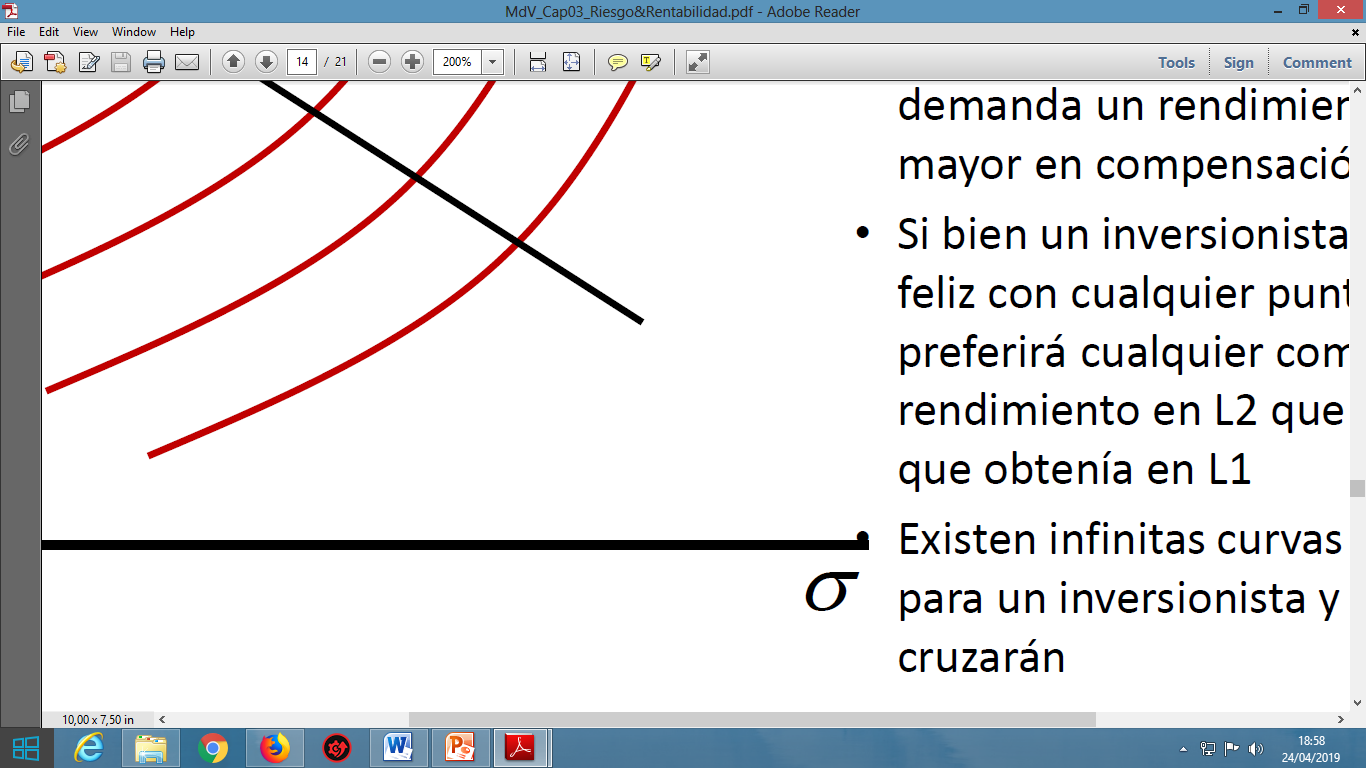 MARCO METODOLÓGICO
Análisis de los activos financieros en el mercado ecuatoriano
Elaborar un portafolio de inversión bajo las expectativas del segmento C-, empleando la Teoría de Markowitz
Por el alcance: Descriptiva
Conocer el nivel de ahorro, expectativas para estructura de portafolio
Analizar la base de datos obtenidos por el INEC
Por la finalidad: aplicada
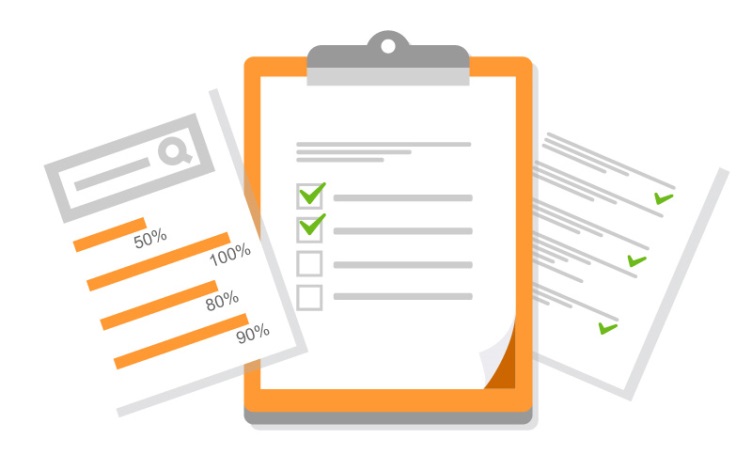 Enfoque Mixto
Unidades de análisis: insitu
Conocer las características del segmento de estudio
Aplicar un estudio de campo (Encuestas)
Instrumento de recolección de datos
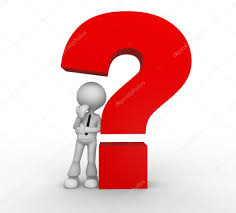 HIPÓTESIS
H1 Alternativa: La estructura de un Portafolio de inversión óptimo bajo las expectativas del nivel socioeconómico C- es viable considerando el nivel de riesgo y rentabilidad.
H0 Nula: La estructura de un Portafolio de inversión óptimo bajo las expectativas del nivel socioeconómico C- no es viable considerando el nivel de riesgo y rentabilidad.
OBJETO DE ESTUDIO
Características del Nivel Socioeconómico C- según INEC
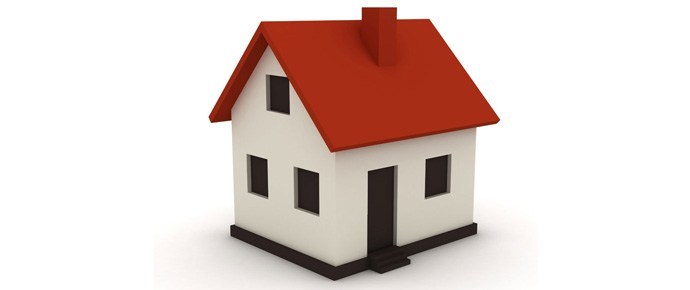 84% refrigeradora y cocina
estudio primario
equipo de sonido y/o mini componente
desempeñan sus actividades en el sector de servicios y comercio
48% tiene lavadora
1 televisor a color en cada hogar
ladrillo o cemento
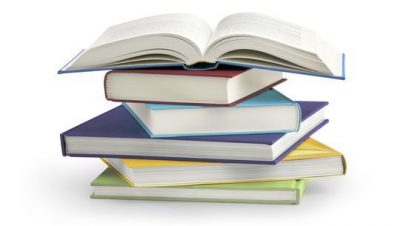 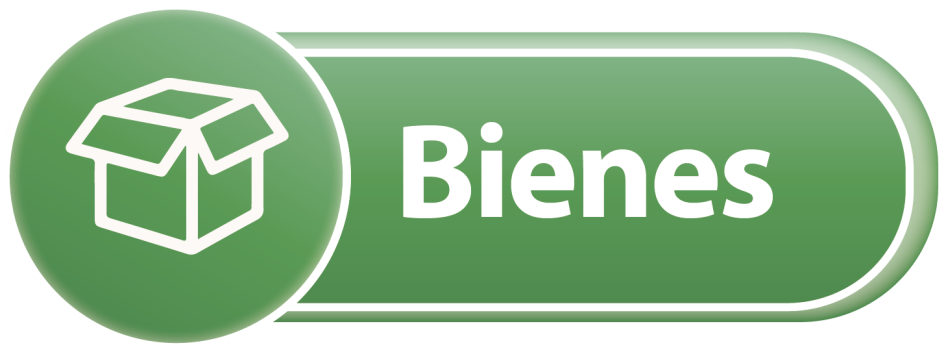 espacio físico no es muy grande
piso es de tierra o cemento
3 habitaciones
Características del Nivel Socioeconómico C- según INEC
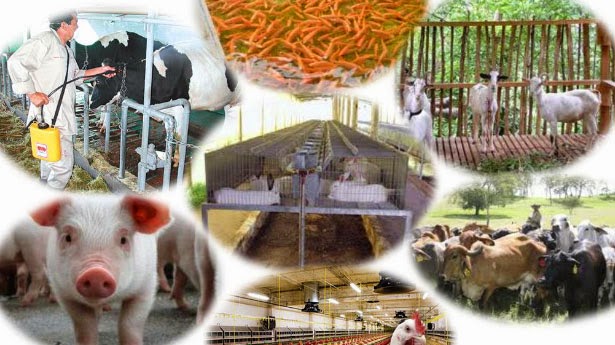 Vestimenta en su mayoría en mercados o tiendas de barrio
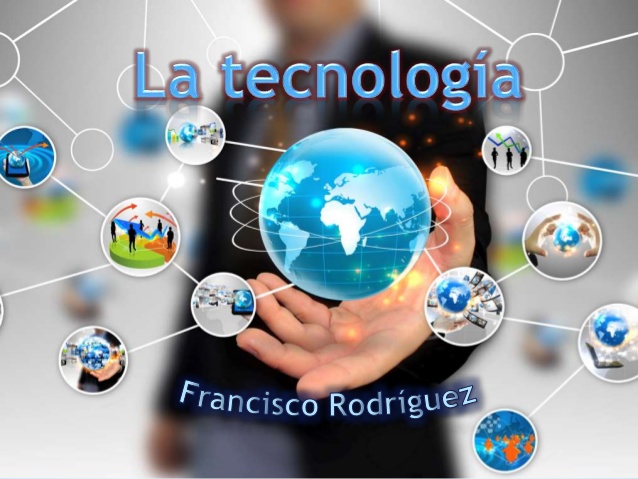 25% no utilizan su correo electrónico personal
19% registrados en una página social la mayoría desconocen de estos medios.
comercio, servicios y empresas manufactureras
48% afiliados el Seguro del IESS
11%  de computadoras de escritorio
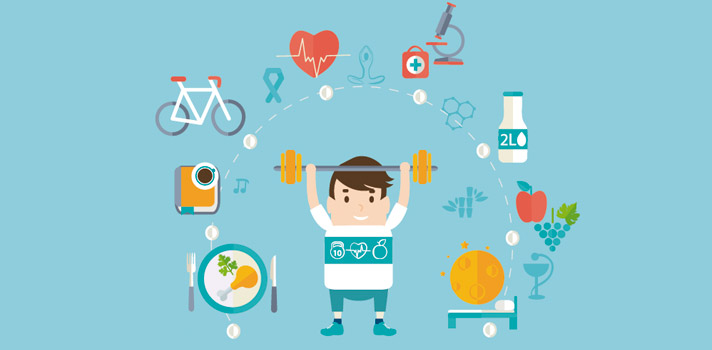 existen personas inactivas actualmente
2 teléfonos celulares  modelo  básico
Mercado de Valores
Administradoras de Fondos de Inversión
Sociedades Anónimas
Estructura Legal
Espacio en donde las personas interacción activos financieros
Negocian acciones, bonos, facturas comerciales, etc
Administrar su capital
Fondos de Inversión
Canaliza el ahorro de las familias y empresas a la inversión
Admiten la incorporación
Aportes
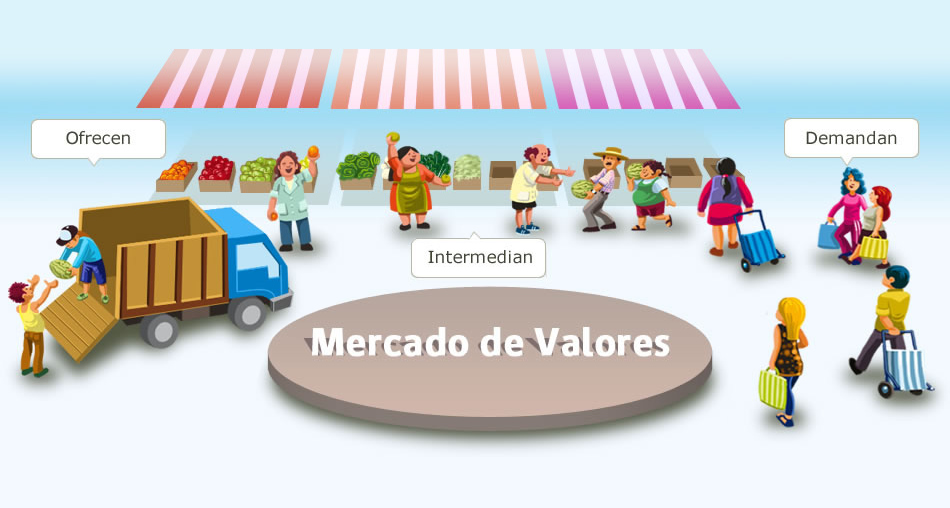 RIESGO
RENDIMIENTO
RESULTADOS DEL ESTUDIO DE CAMPO
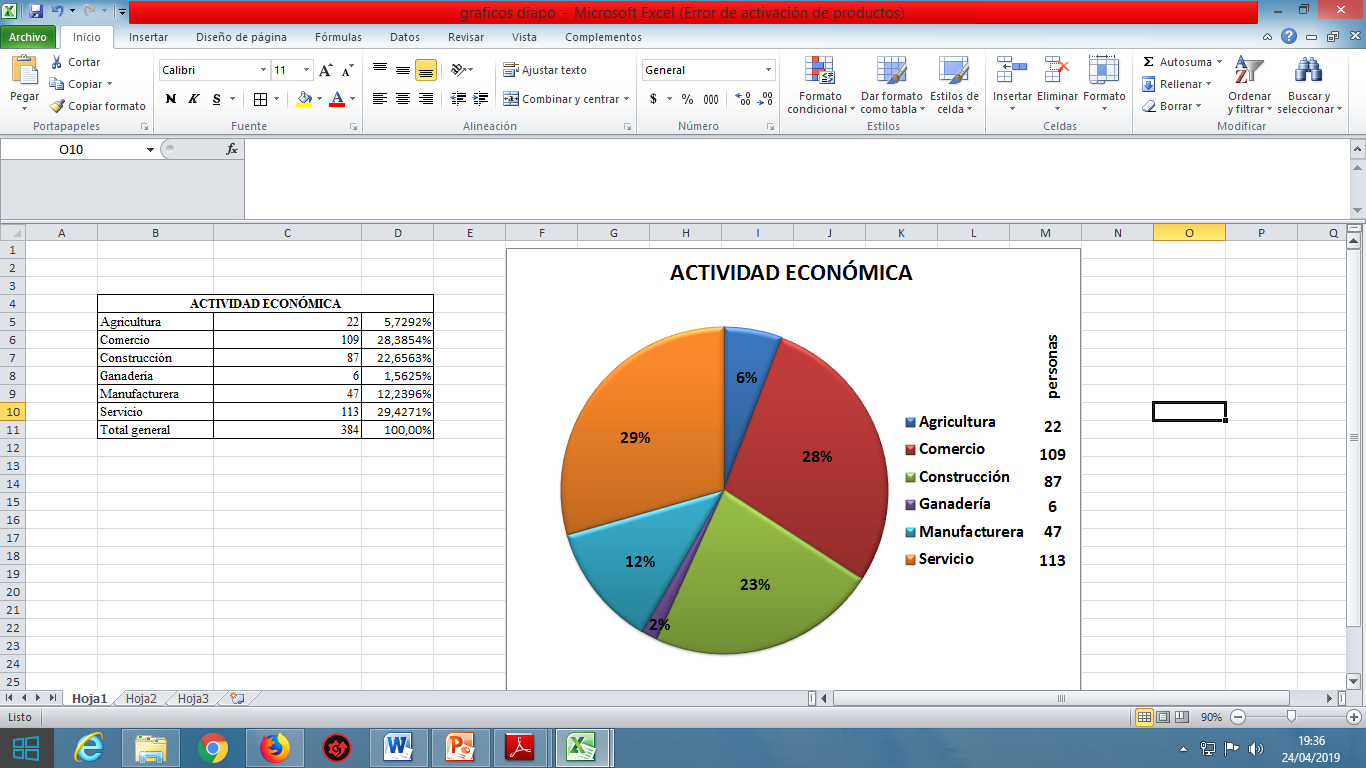 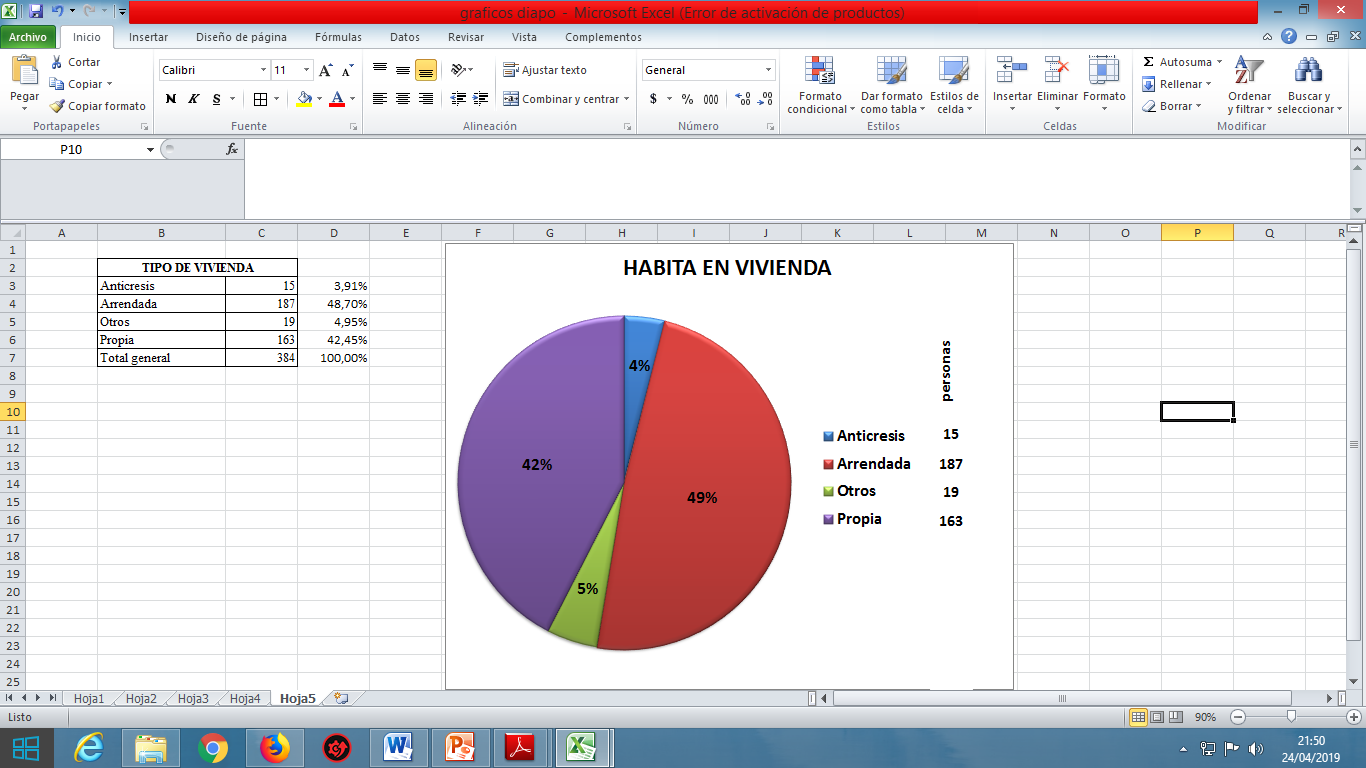 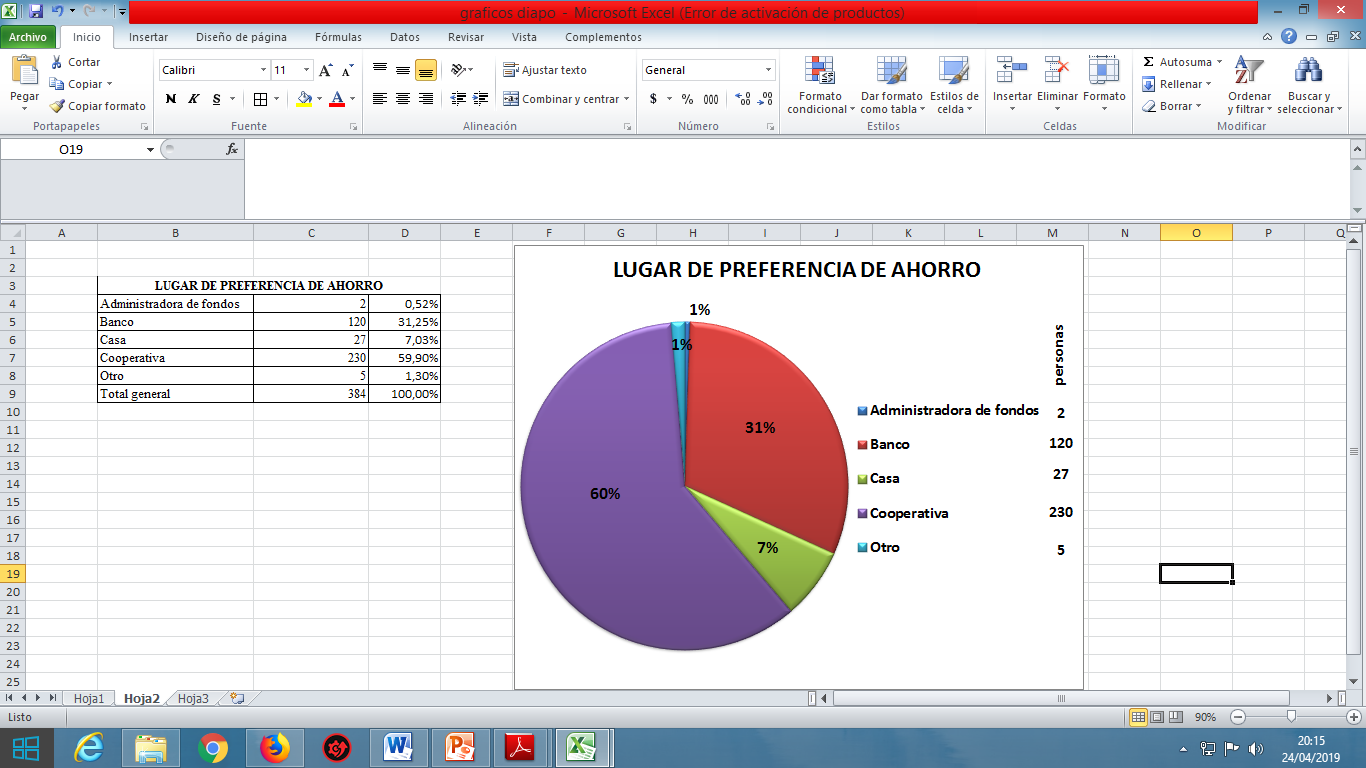 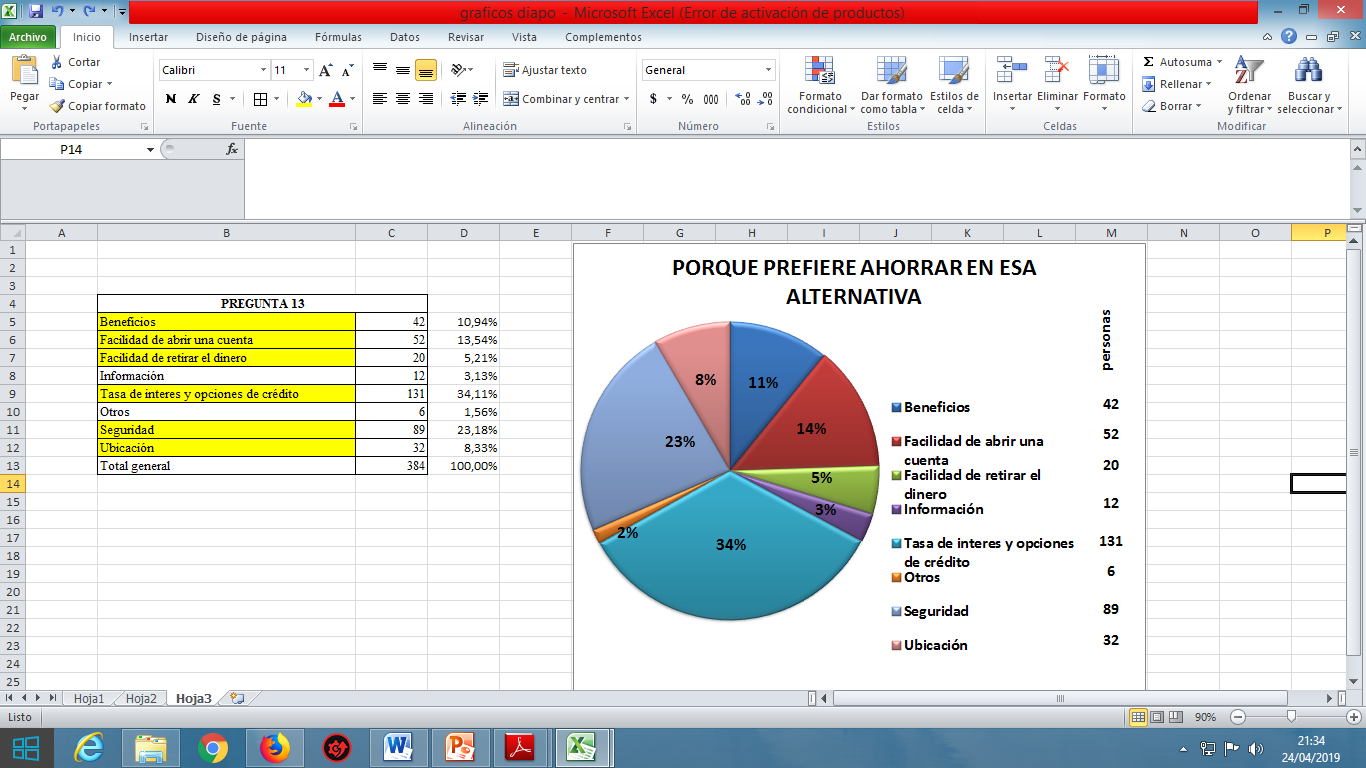 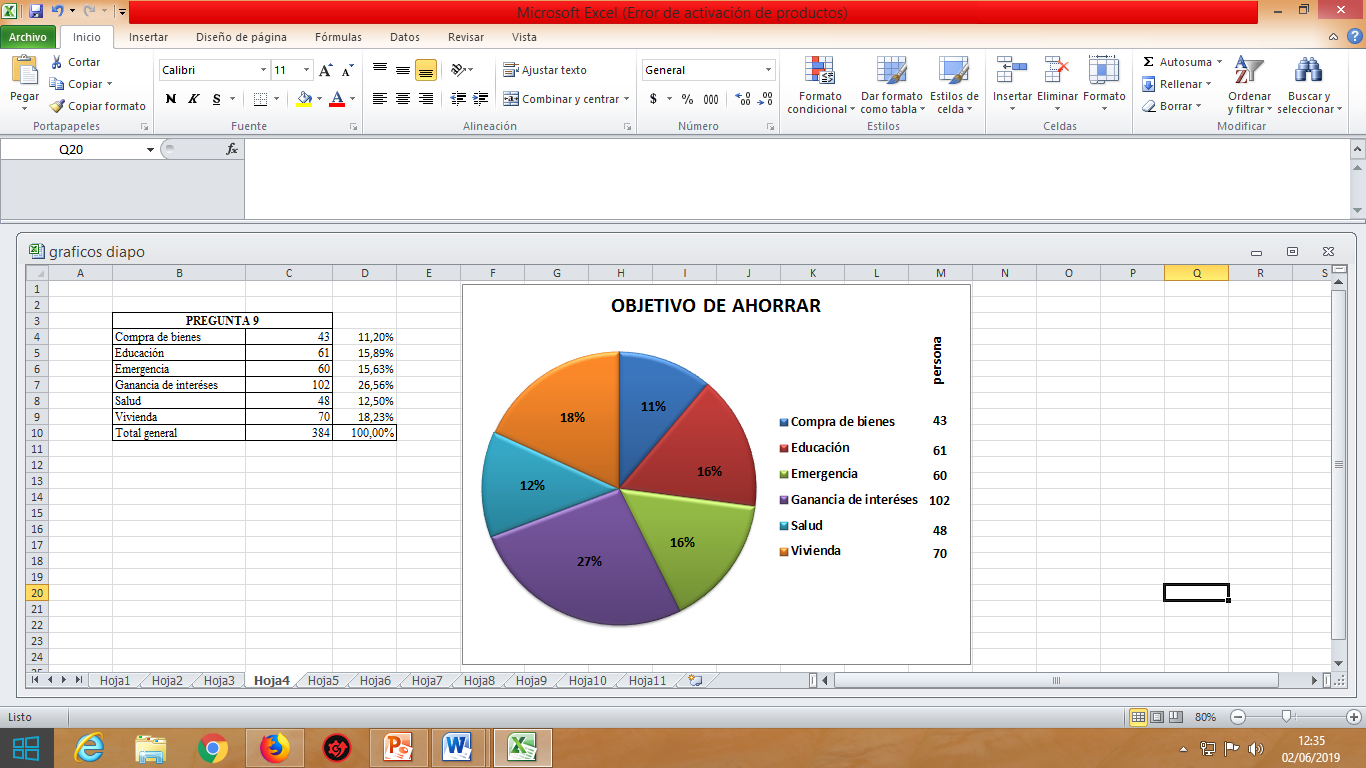 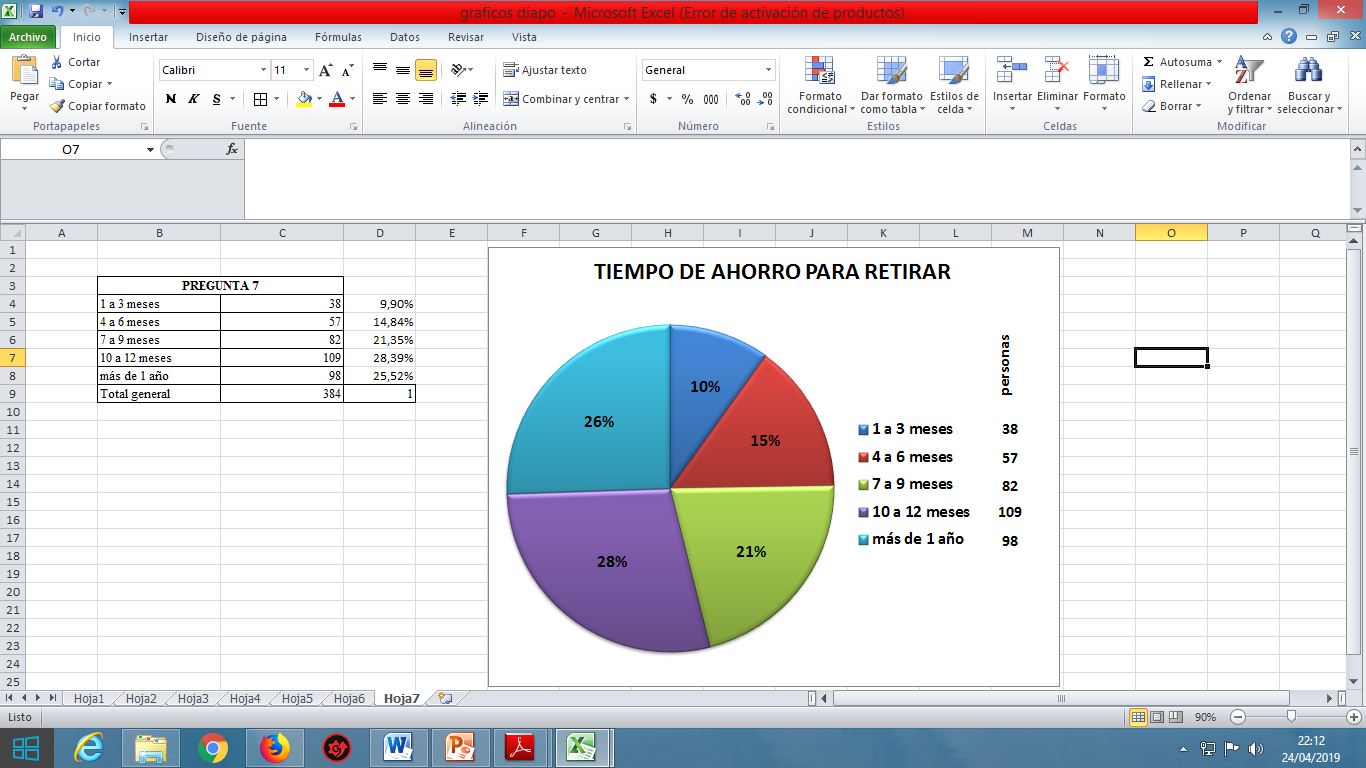 AHORRO MENSUAL POR RANGO DE EDADES (ENCUESTA)
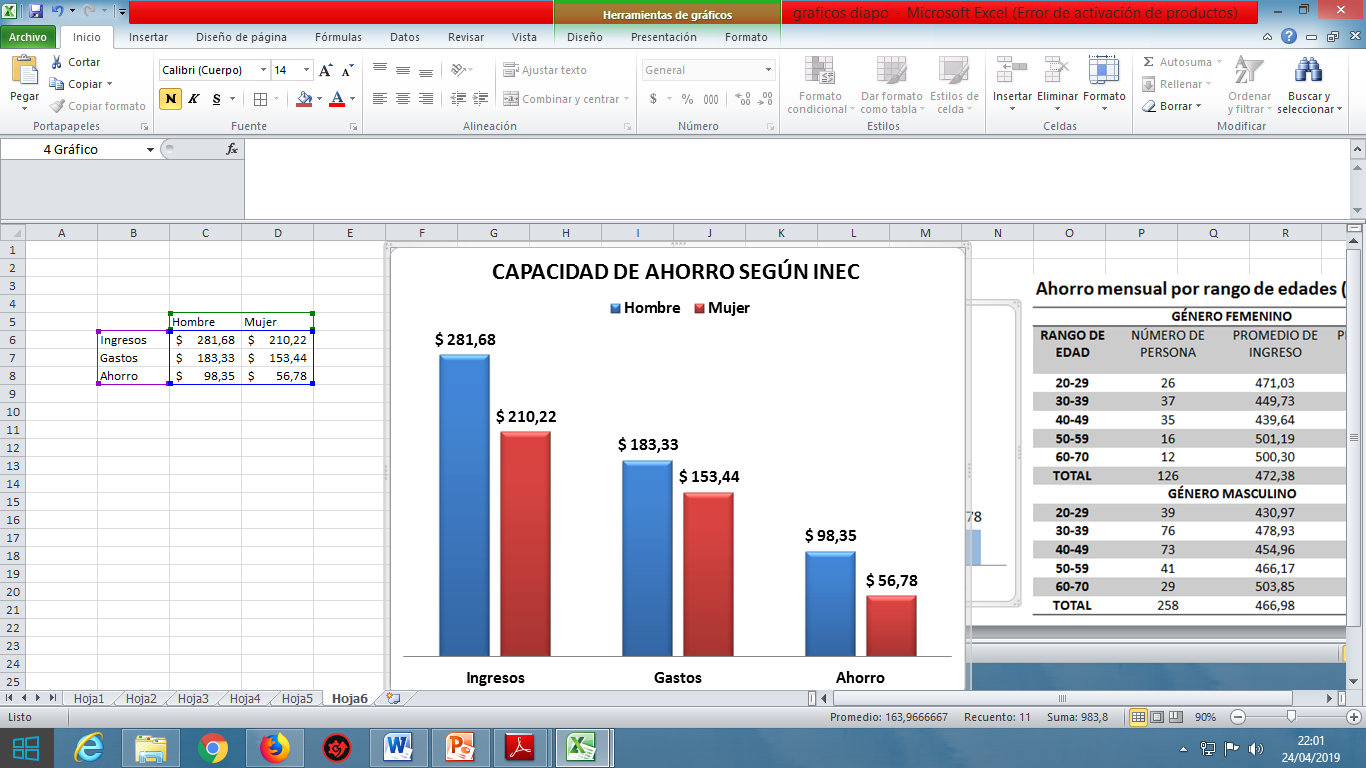 TÍTULOS QUE SE NEGOCIAN EN EL MERCADO
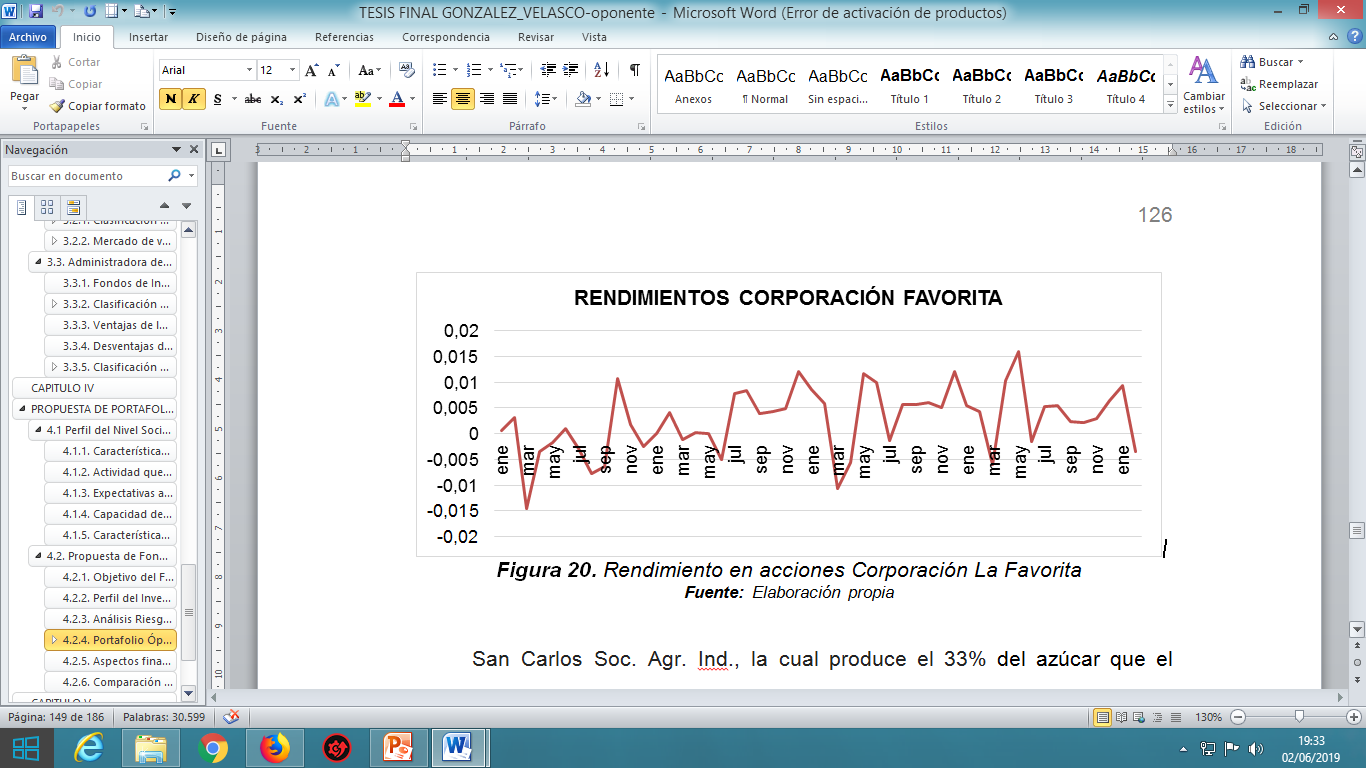 San Carlos Soc. Agr. Ind.
Corporación La Favorita
Holcim del Ecuador
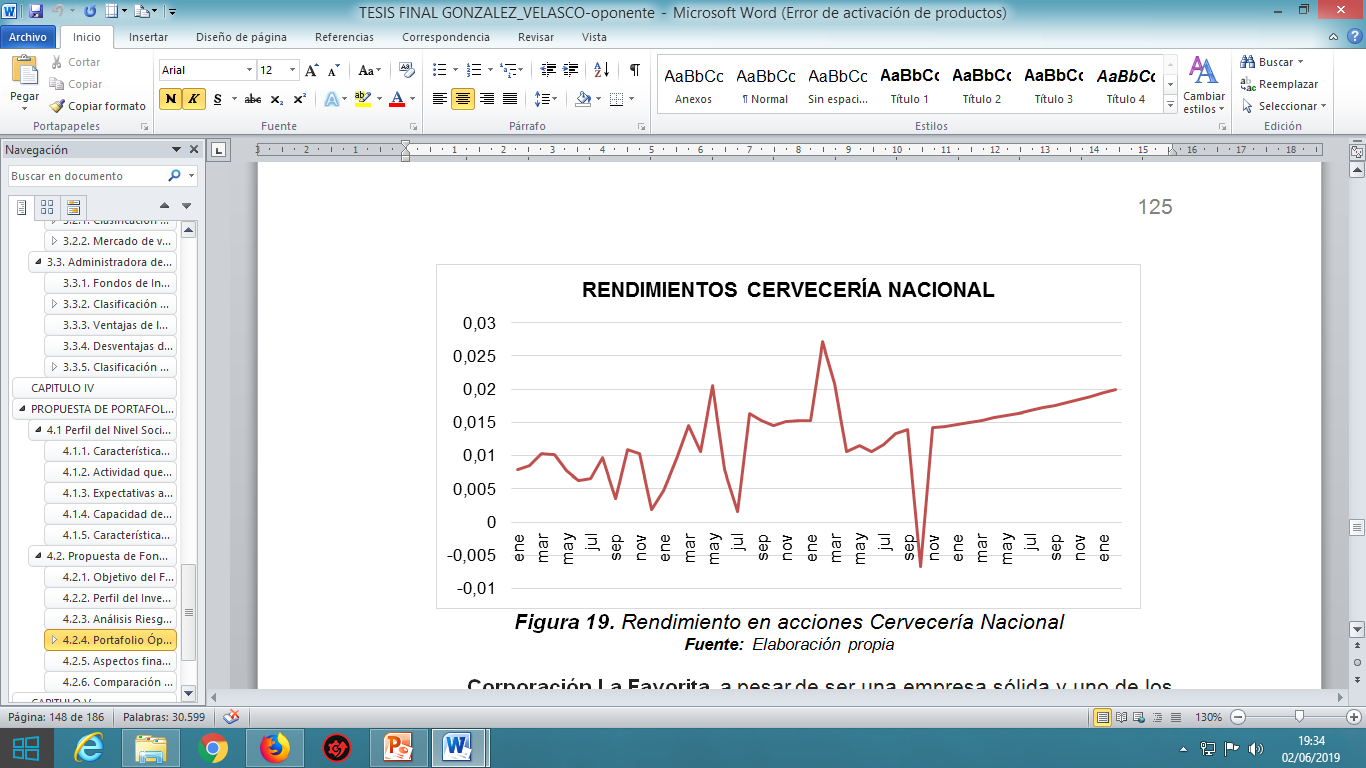 ACCIONES
Cervecería Nacional
La Fabril S.A.
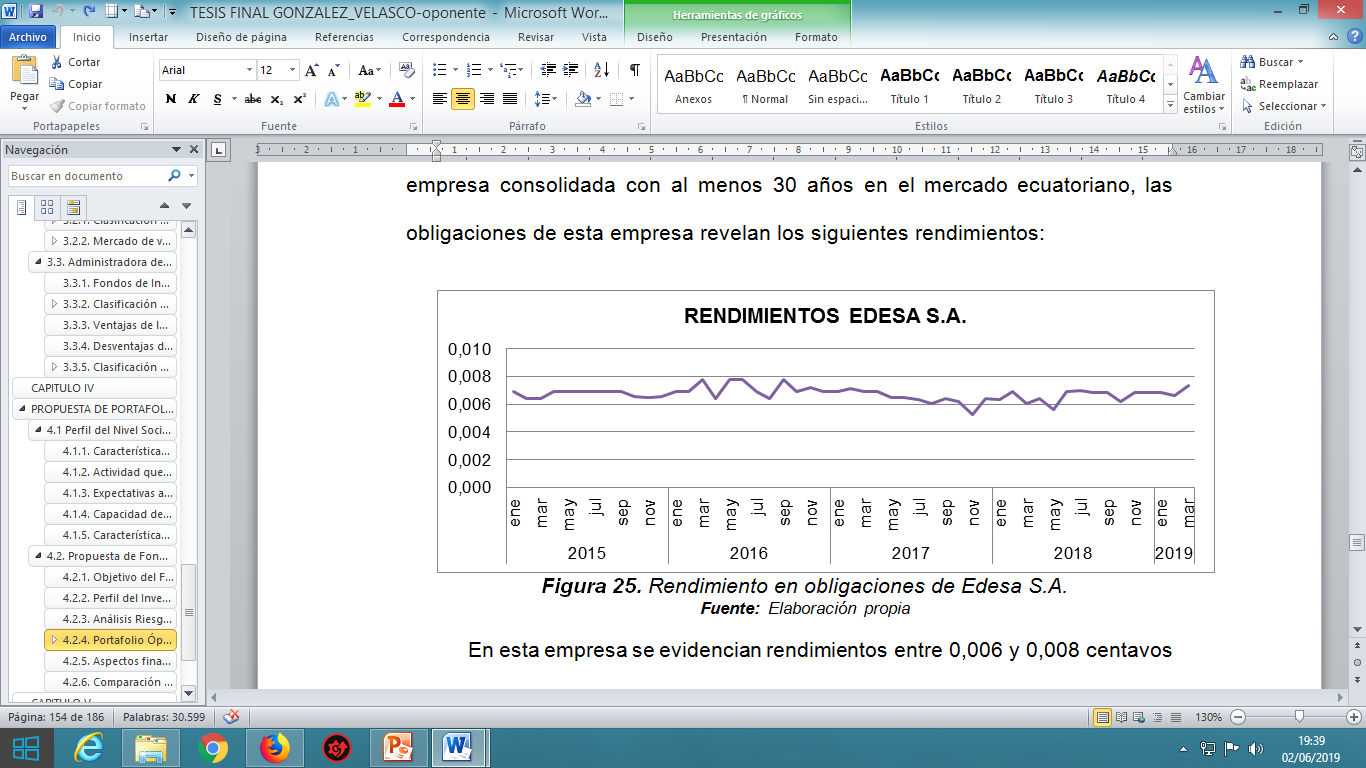 OBLIGACIONES
Edesa S.A.
Corporación El Rosado S.A.
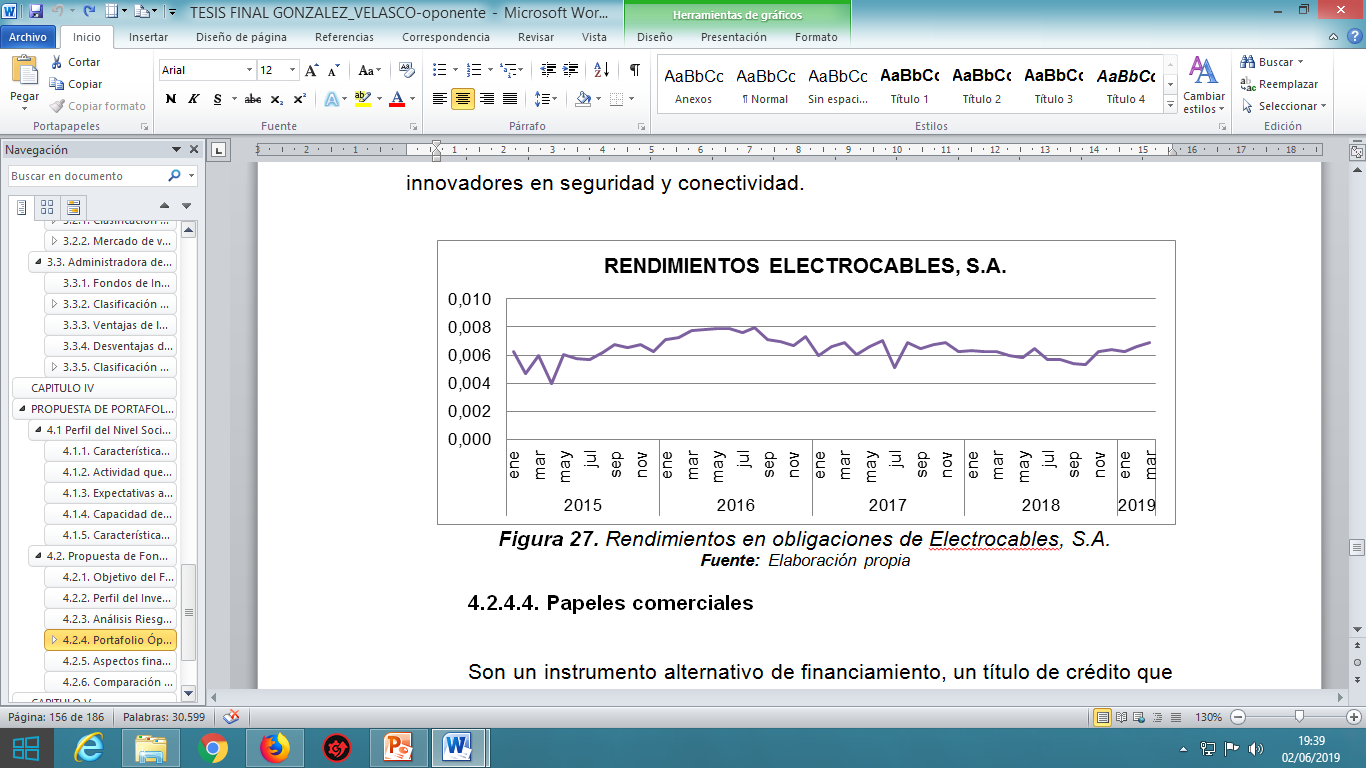 Delcorp S.A.
Electrocables
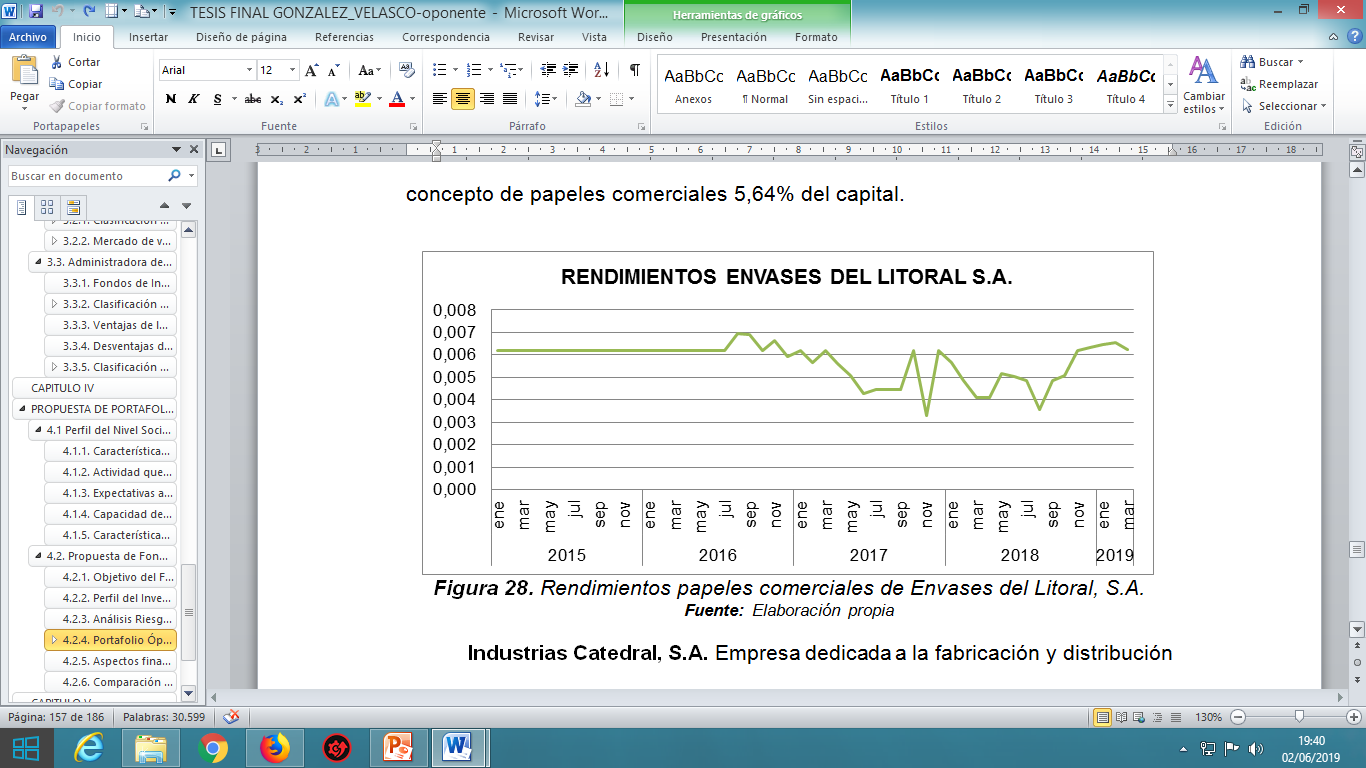 PAPELES COMERCIALES
Nestlé del Ecuador
Sumesa S.A.
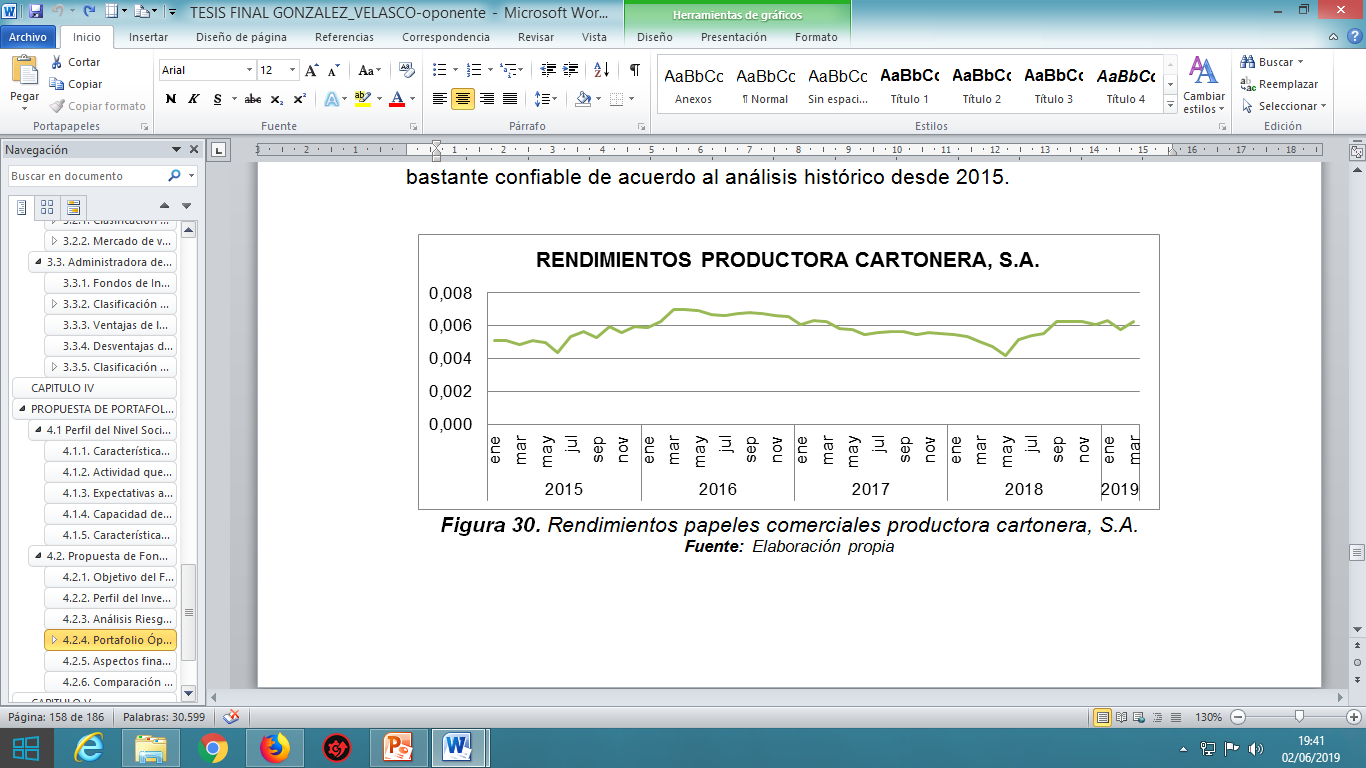 Envases del litoral S.A.
Industrias Catedral S.A.
Productora Cartonera S.A.
Ecuadpremex S.A.
Surpapelcorp S.A.
Cimexport S.A.
FACTURAS COMERCIALES
Vectorquim Cia Ltda
El Ordeño S.A.
PROPUESTA DEL PORTAFOLIO DE INVERSIÓN
2
1
1
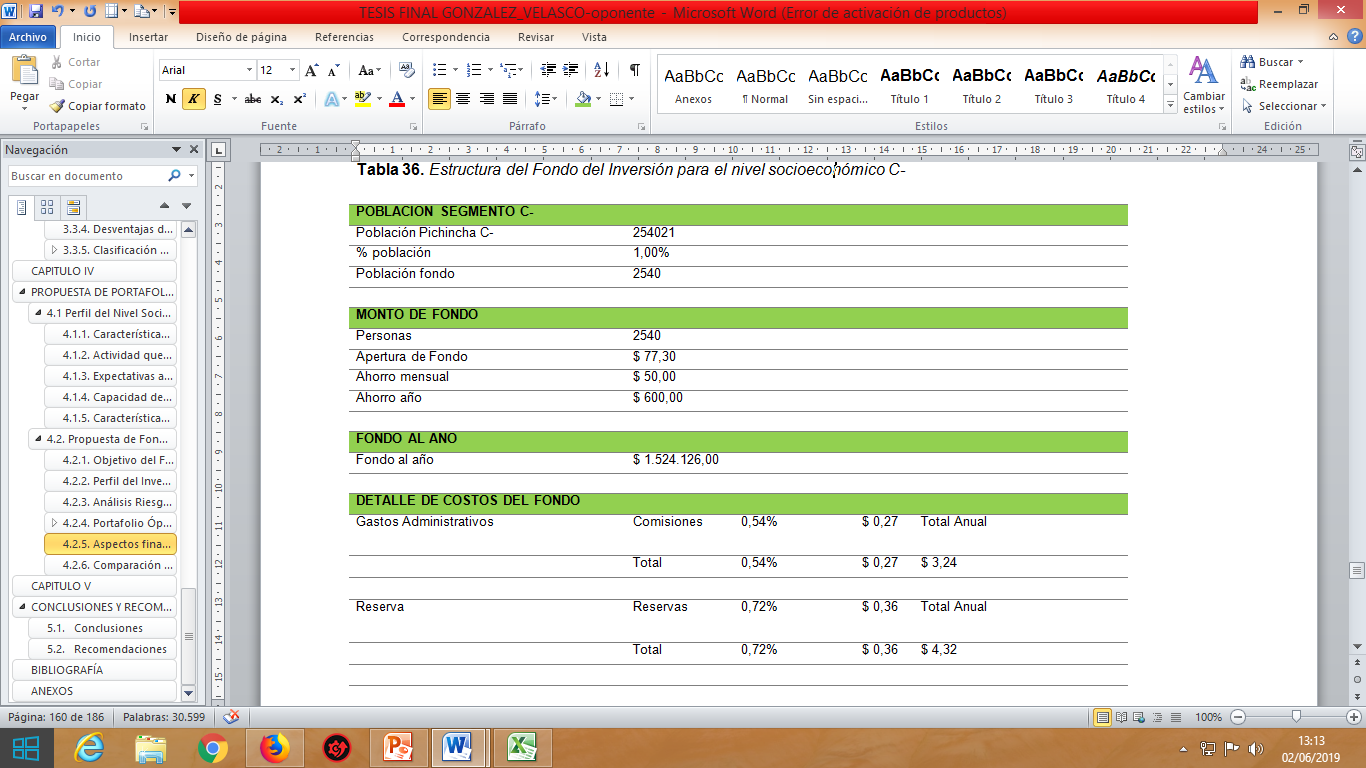 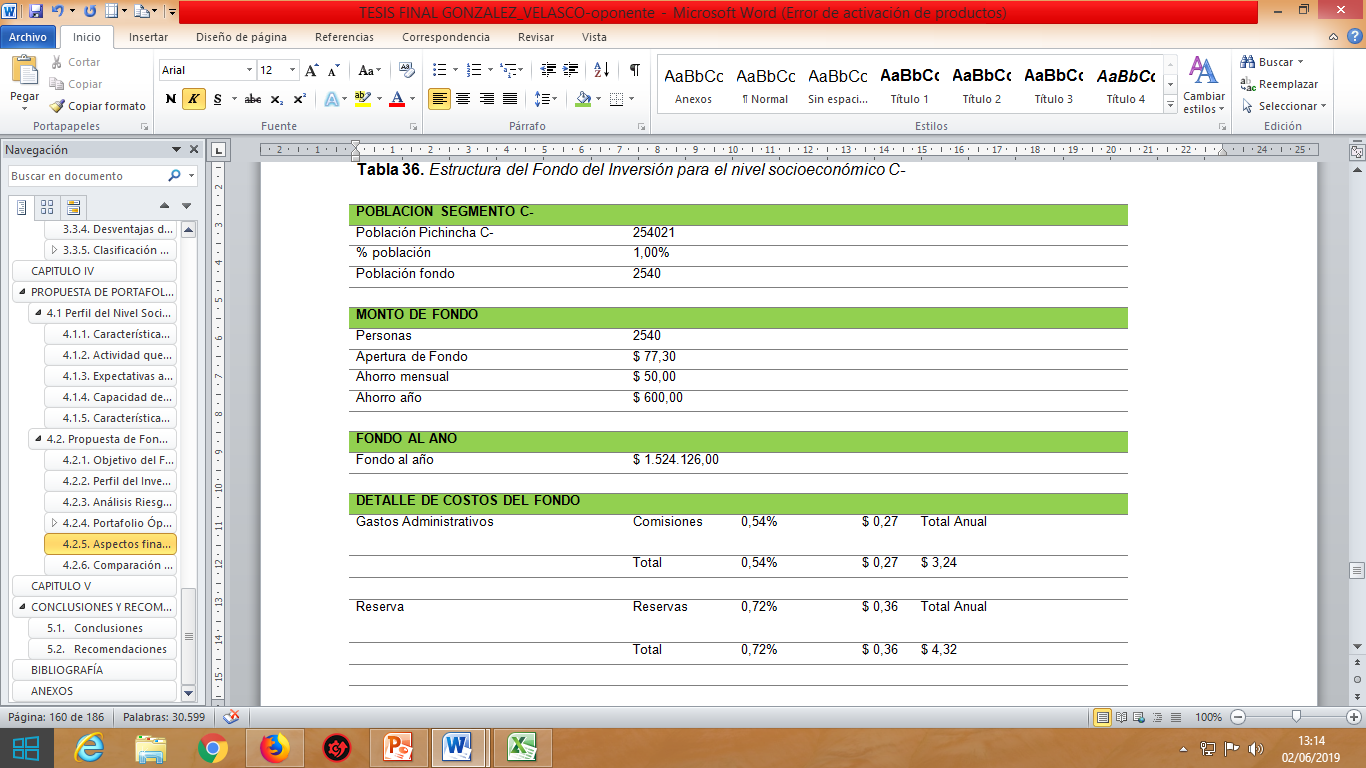 3
4
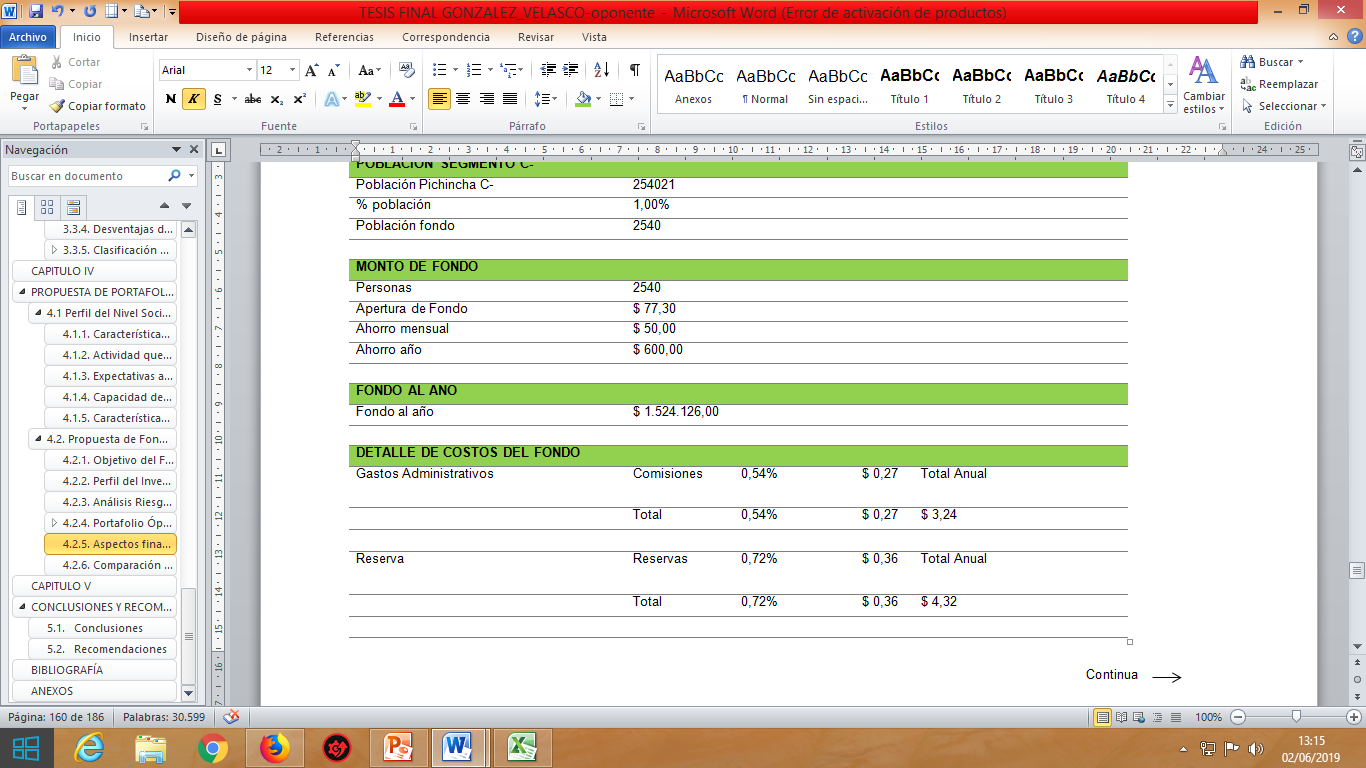 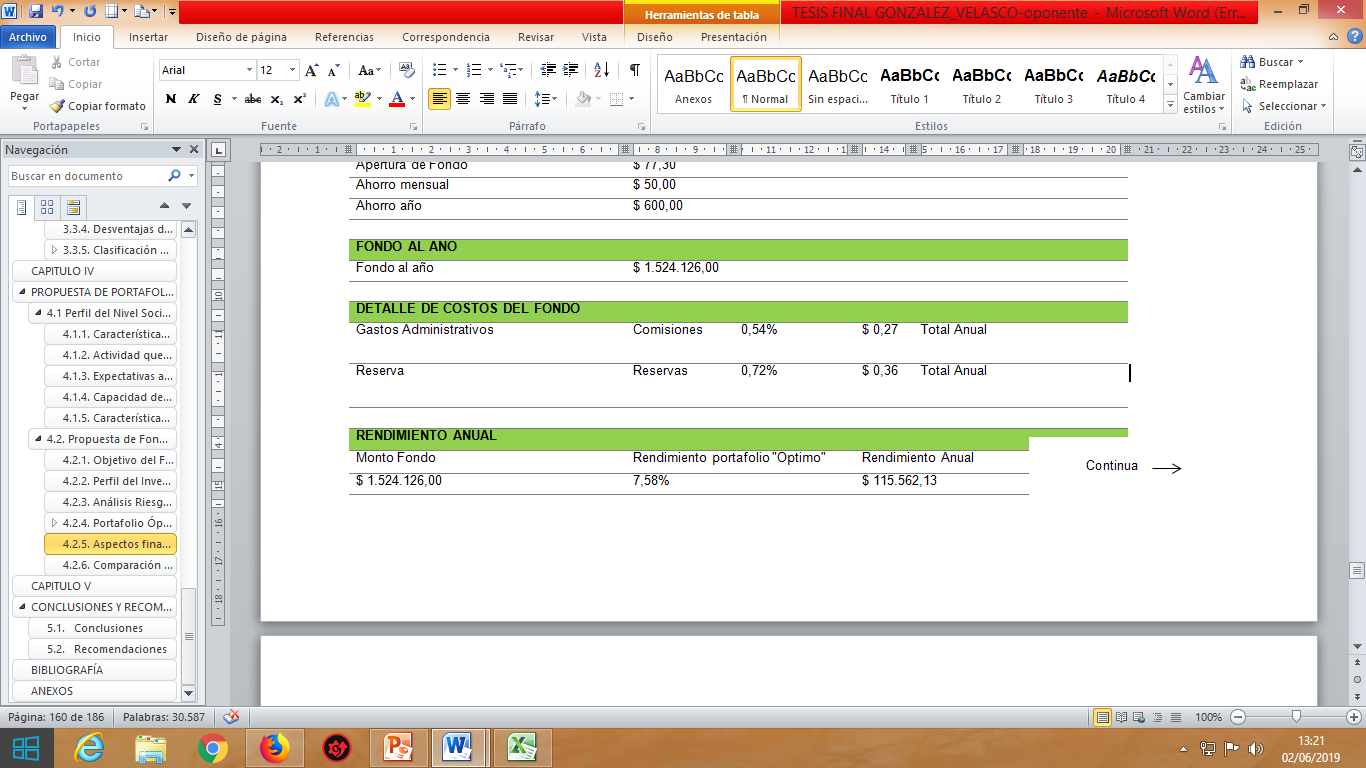 5
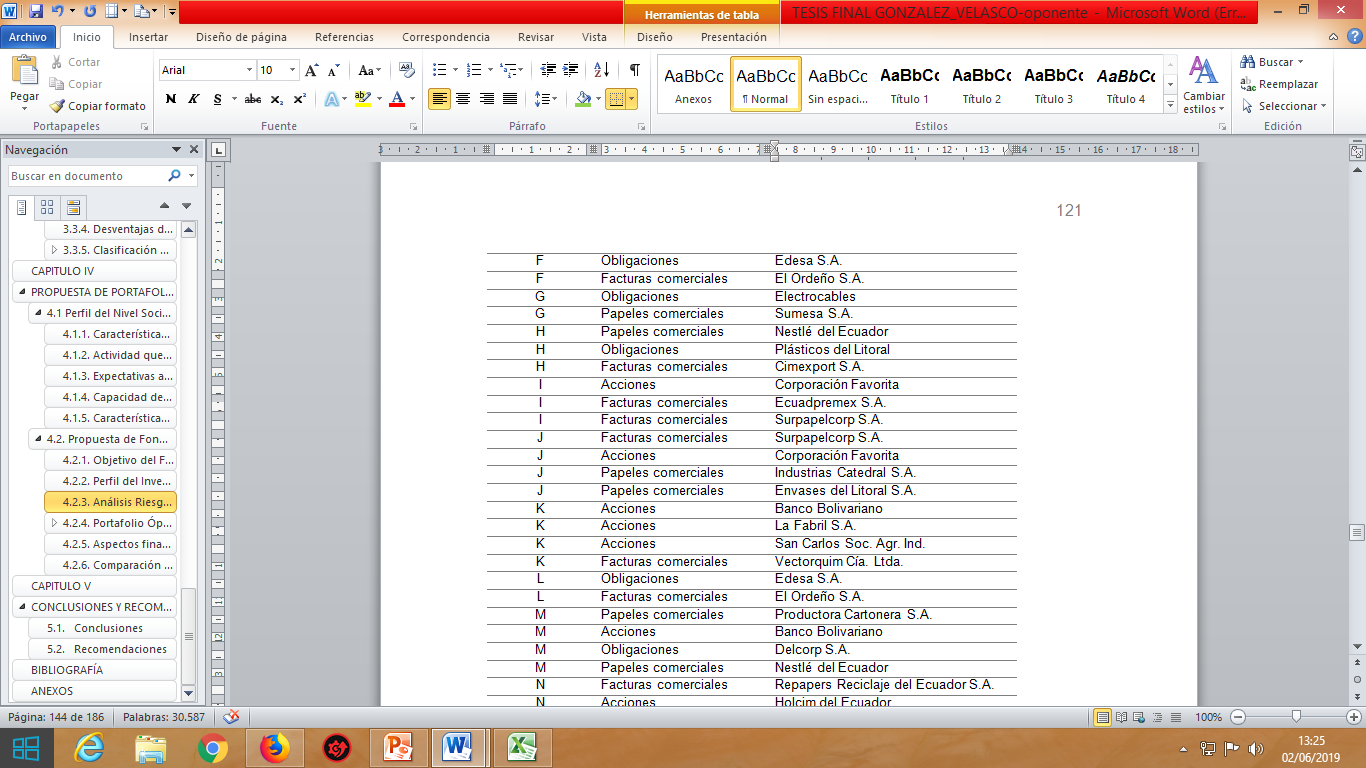 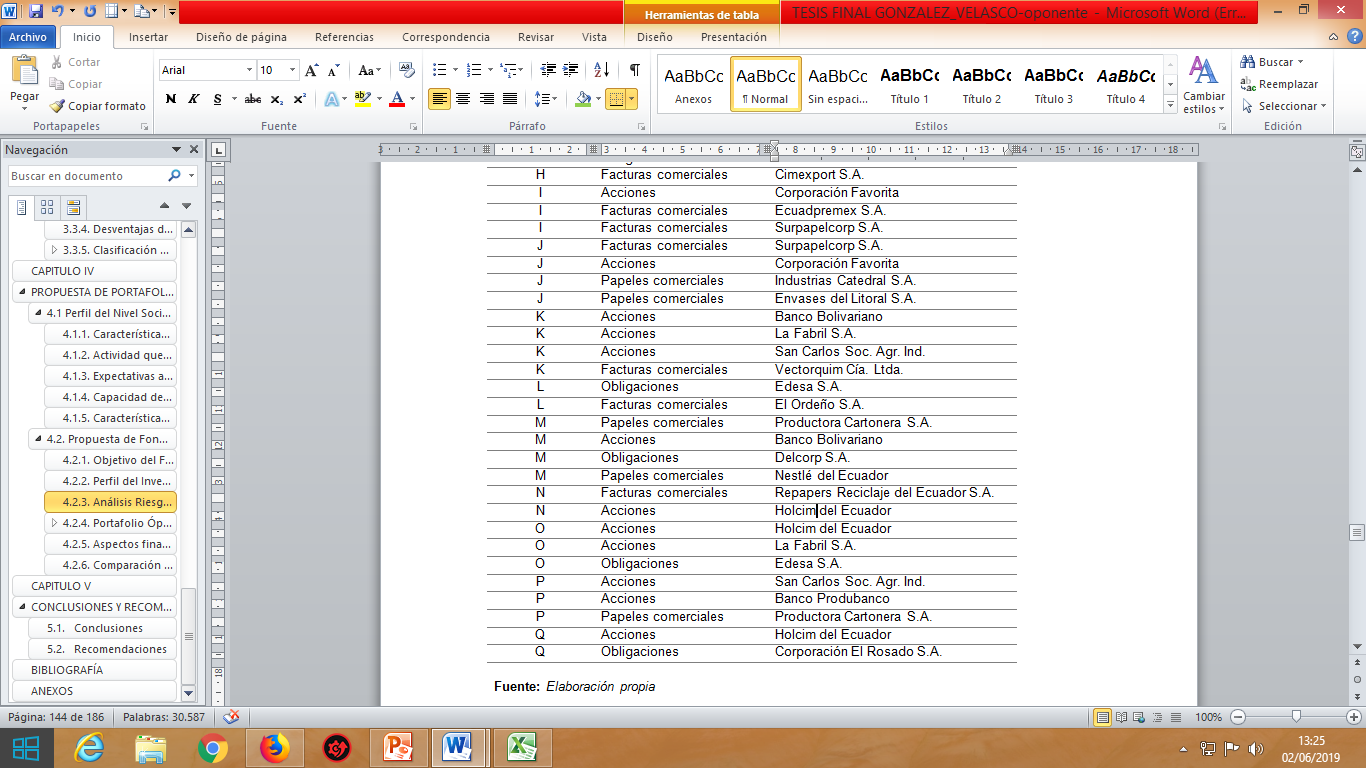 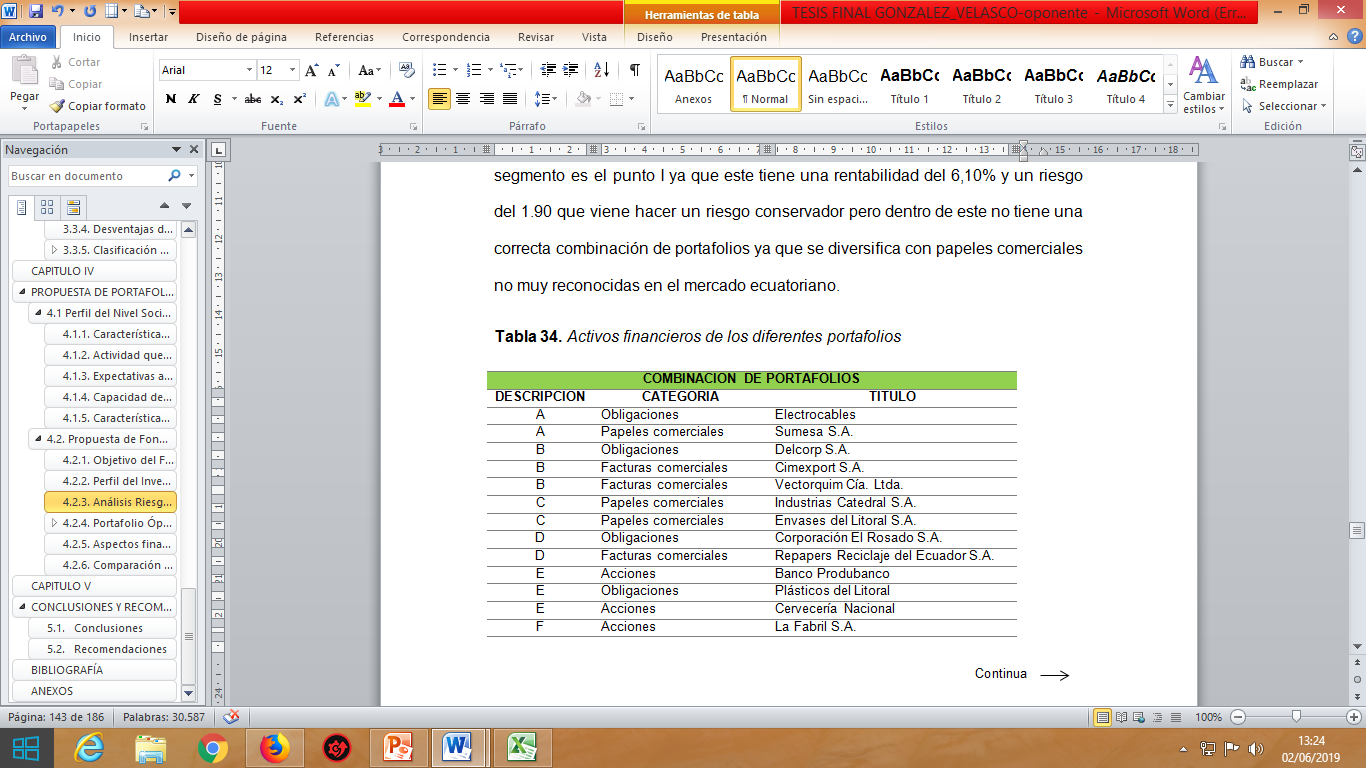 Análisis Riesgo- Rentabilidad de diferentes Portafolios Estructurados con Activos que se Negocian en el Mercado
6
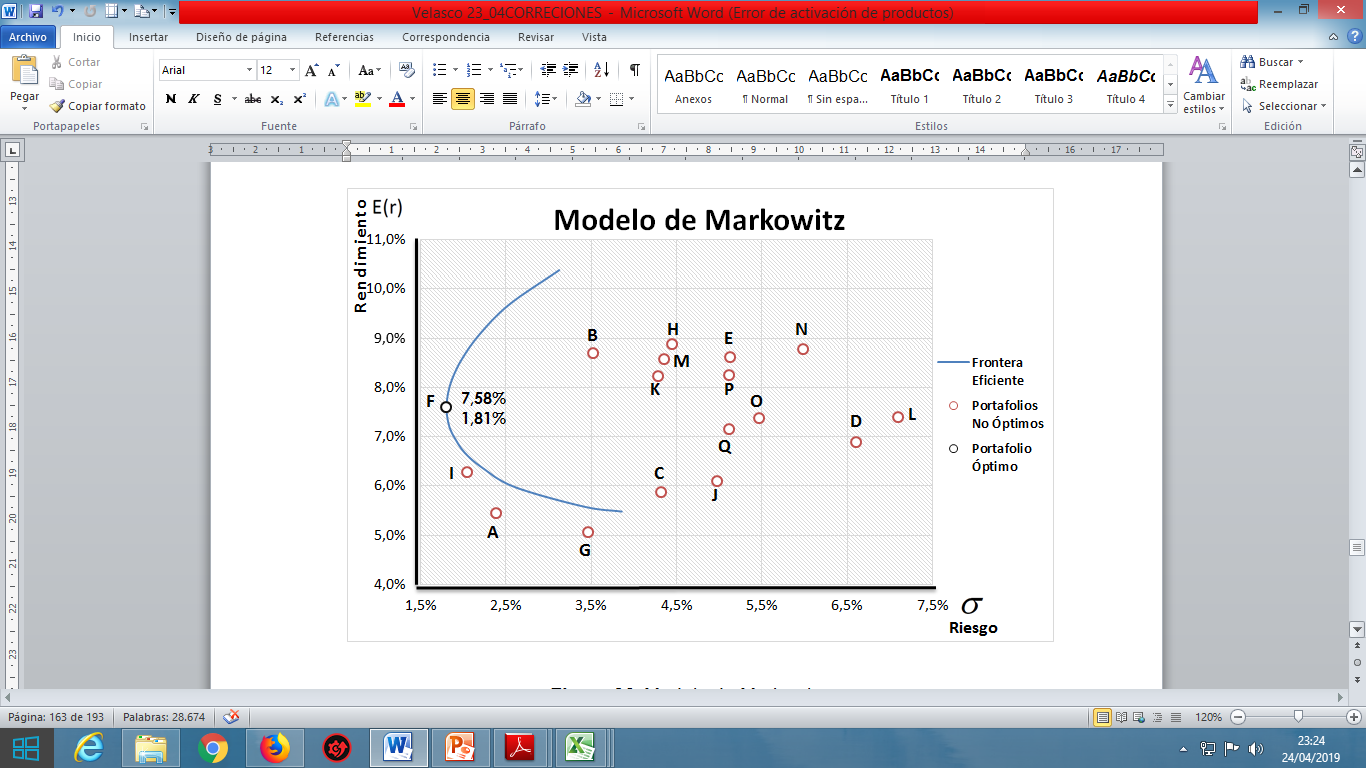 VIABILIDAD DEL FONDO
7
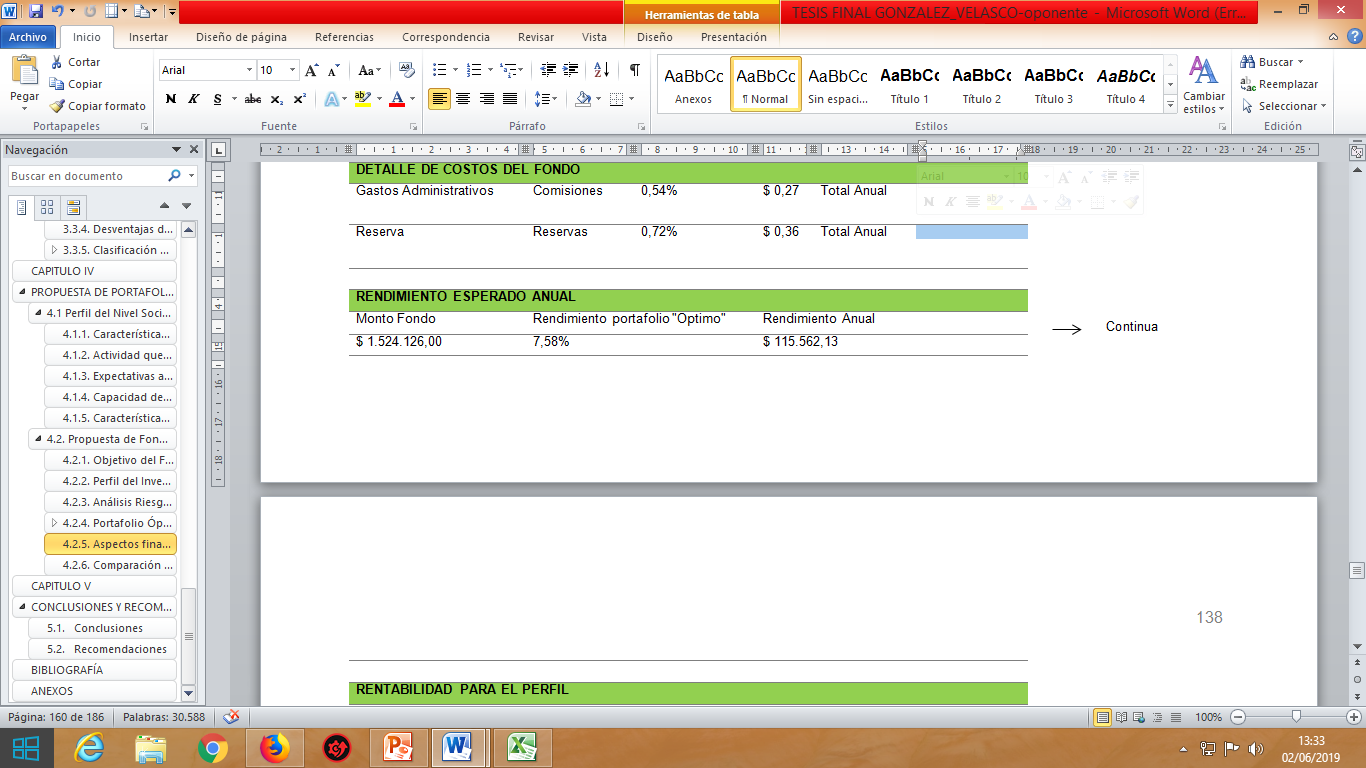 8
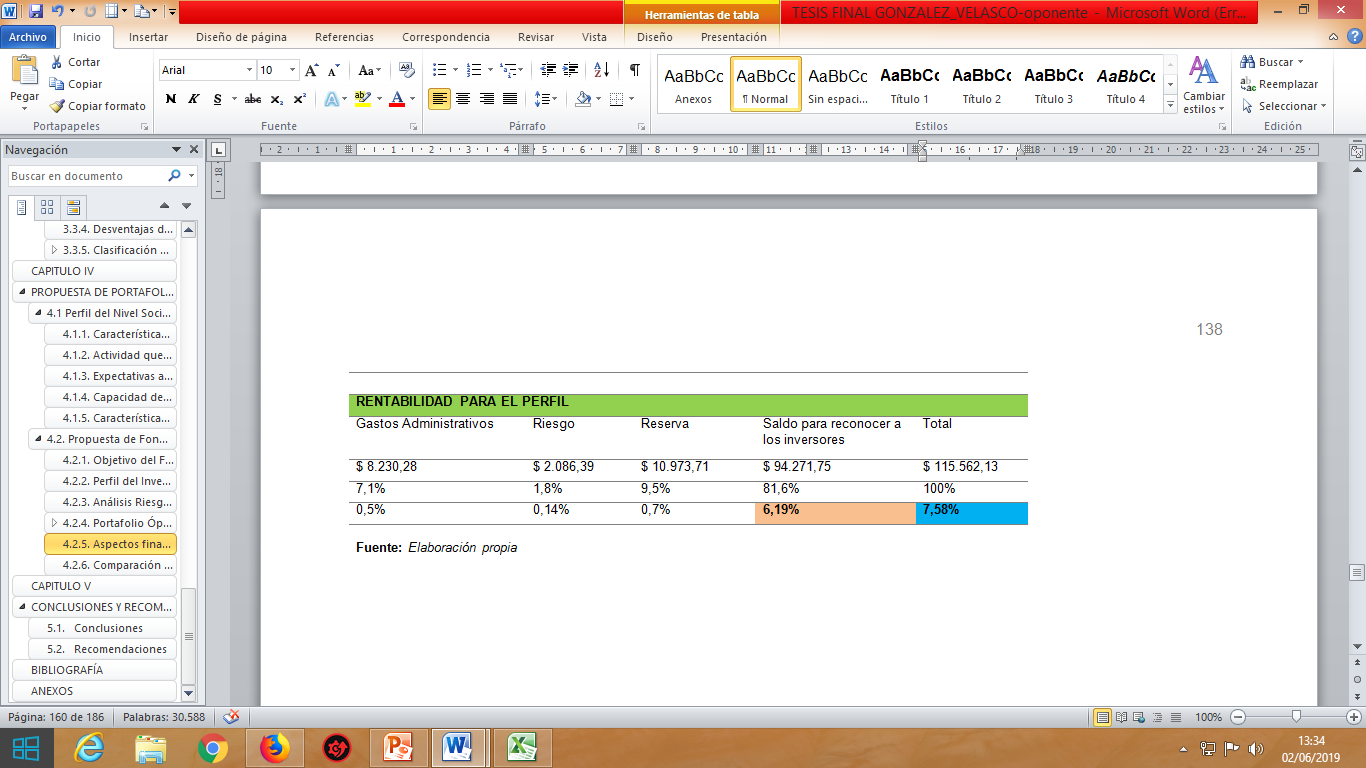 9
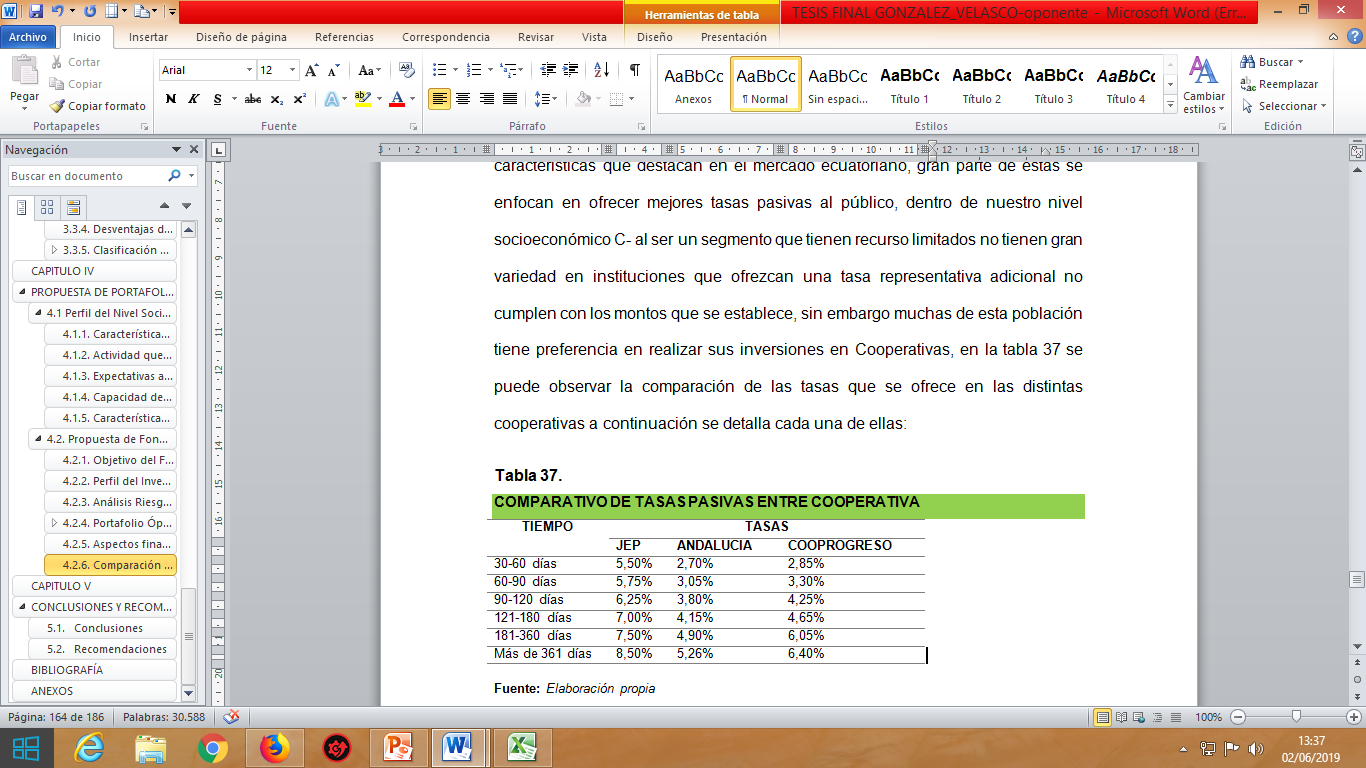 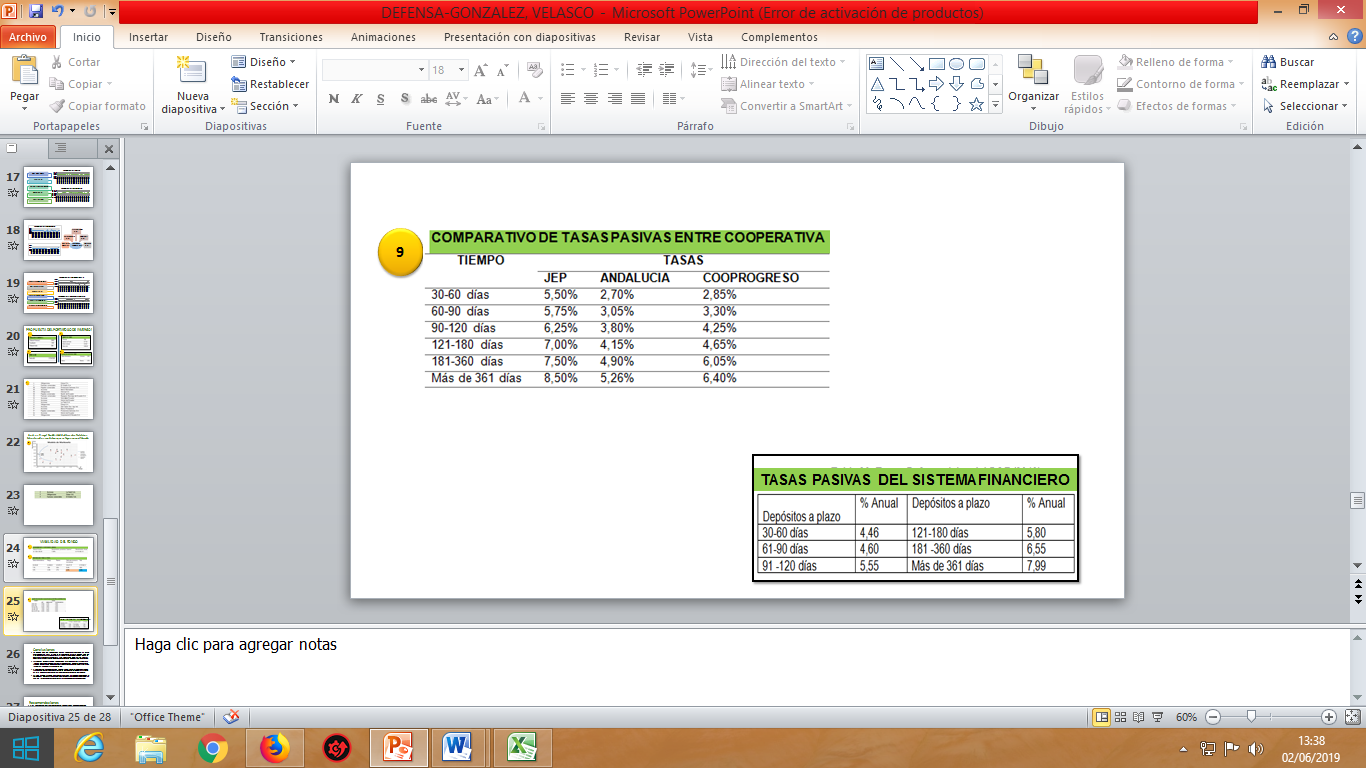 Conclusiones
Se determinó que el nivel socioeconómico C- tiene la capacidad de ahorro como nivel promedio de ahorro en un rango de $65,00 a $75,00 dólares, adicional se identificó las características que clasifican a una persona como segmento C-, con base a las dimensiones que son: vivienda, educación, economía, bienes, tecnología y hábitos de consumo.

Las expectativas principales que busca este nivel al momento de invertir es obtener mayor tasa de interés (36% de la población), seguridad en la inversión (23% de la población), beneficios adicionales (19% de la población). 

En el mercado financiero ecuatoriano existe activos financieros con niveles de liquidez variada, que  estructurados eficientemente en un portafolio de inversión a través de la Teoría de Markowitz, puede generar niveles importantes de rentabilidad.
 
Es factible encontrar un portafolio de inversiones que se ajuste al segmento socioeconómico C-  cumpliendo las características de este segmento y expectativas del pequeño inversor conforme el nivel de riesgo que están dispuestos asumir y el nivel de rentabilidad que desean obtener.
Recomendaciones
Los pequeños inversores utilicen entidades relacionadas con Fondos de Inversión como mecanismo de ahorro, mediante la Teoría de Markowitz su tasa de interés es equivalente a la tasa que se ofrecen las instituciones financieras.

Incentivar a entidades del estado o empresas sin fines de lucro, para desarrollar actividades económicas, informando que existen portafolios de inversión para un segmento significativo dentro del país.  

La Bolsa de Valores de Quito y Guayaquil elaboren mecanismo o estrategias que permitan a la ciudadanía acceder a la inversión en el mercado de valores, informando los beneficios que pueden obtener, a su vez que existen fondos acordes sus características y expectativas que ellos requieren.

Se recomienda a los actores del fondo de inversión construir estrategias que permitan que cualquier persona pueda acceder a la inversión en el mercado de capitales ya que a mayor número de inversionistas mayor dinamismo en la bolsa.
GRACIAS POR SU ATENCIÓN
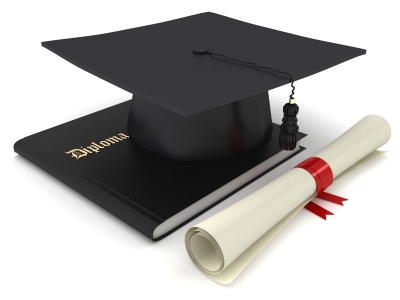